INTRODUCTION TO DERMATOLOGY
DR. MOHAMMAD AL SHAHWAN
Lecture outlines
-Function , Structure of the skin.
-Approach to dermatology patient.
-Morphology of skin lesions.
-Important signs and Investigations.
-Topical therapy and others.
Introduction to dermatology
The skin is a complex, dynamic organ.
It is the largest organ of the body.
Introduction to dermatology
It consist of many cell types  and Specialized structures like “the Basement Membrane”
 It serves multiple functions that are crucial to health and survival.
[Speaker Notes: D]
Function:

 Barrier to harmful exogenous substance & pathogens
 Prevents loss of water & proteins
Sensory organ protects against physical injury
 Regulates body temperature
  Important component of immune system
 Vit .D production by absorbing UVB
 Has psychological and cosmetic importance such as hair, nails
Skin Structure
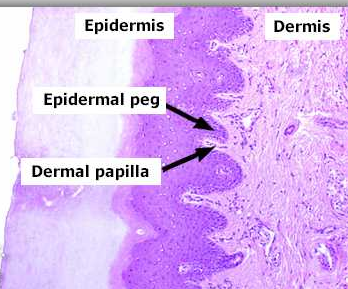 The skin consists of:
Epidermis
Basement membrane
Dermis
Subcutaneous tissue
Skin appendages
Skin Structure
Epidermis: Consist of several zones

Basal layer (stratum basale) :columnar dividing cells.	
Spinous layer (stratum spinosum): polyhedral cells
attached by desmosomes.		
Granular layer (stratum granulosum): flat cells 
containing keratohyaline granules.
Cornified layer (stratum corneum ):dead cell with no organells.
 






7
Skin Structure
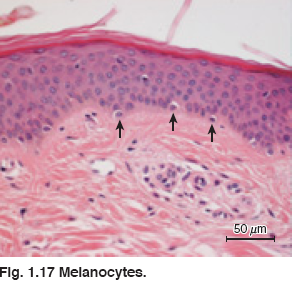 Basal cell layer
keratinocytes :rest on the basement membrane and divides continuously and move upwards.
Melanocytes :dendritic  cells lying between basal cells in a ratio of  1:10 and they synthesize melanin stored in melanosomes.
10 Keratinocytes
Skin Structure
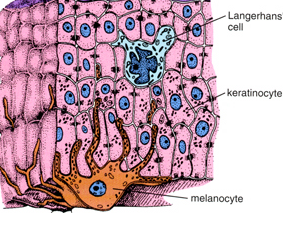 Melanosomes  are transferred to adjacent cells by means of dendrites thus forming the 
      “Epidermal Melanin Unit”
The size of melaosomes and 
packaging differentiate white 
from dark skin.
“The number of melanocytes are equal in white and dark skin”
Skin Structure
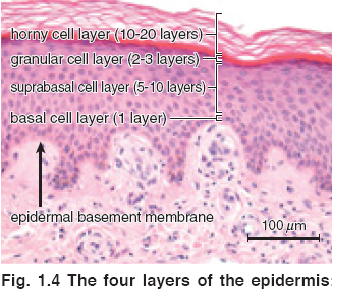 Spinous cell layer:
Keratinocyte adhere to each other by desmosomes (complex modification of the cell  membrane ) which appear like spines 

Langerhans cells are antigen presenting
Skin Structure
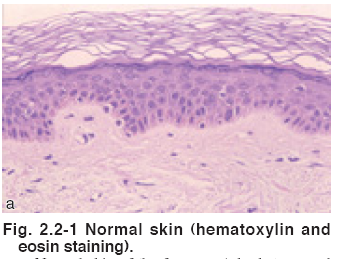 Granular cell layer :
  Diamond shaped cells.
 Cytoplasm is filled with 
keratohyaline  granules.
Thickness of this layer is 
proportional to the thickness of the stratum cornium 
“In thin skin it is 1 -3- cell 
layers and 10 cell layers in thick  skin like palms and soles”
Skin Structure
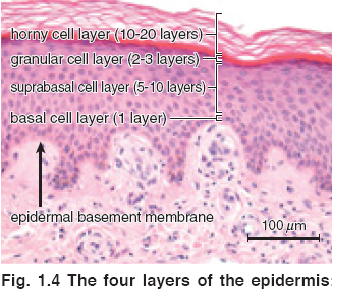 Stratum corneum 
 The cells in this layer  have no nucleus . It is 25 cell layer .
Cells have thick envelope 
that resist chemicals.
Skin Structure
Stratum lucidum is found in thick skin below Stratum cornium.
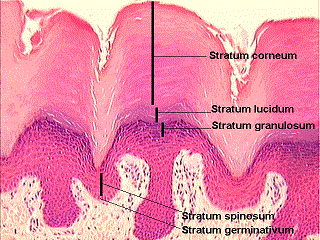 Basement membrane
It is a pink undulated 
homogenous area between the epidermis and dermis 

It consist of number of 
proteins.

It is the site of attack injury in blistering diseases.
Skin Structure
Basement membrane 
Formed by: 
Plasma membrane of  basal cells and hemidesmosomes 
 Thin clear amorphous  
space (lamina lucida) 
 An electron dense area 
(lamina densa )
 Anchoring fibrils that anchors the epidermis to dermis .
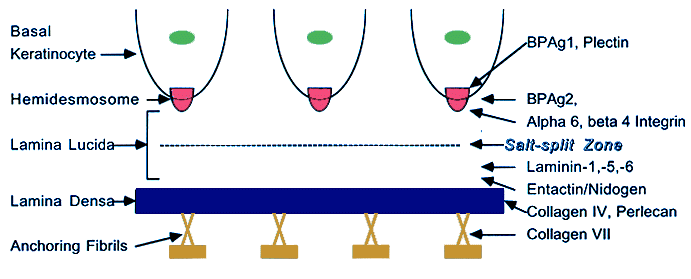 Skin structure
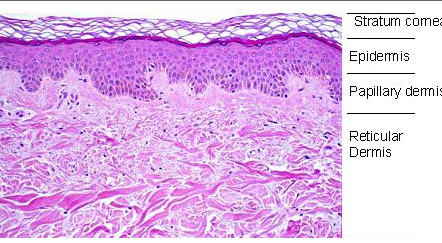 Dermis is divided into
Papillary dermis 
Reticular dermis 
Consists of  :
1.Collagen fibers 
Provides strength 
Thin fibers in papillary 
Dermis but thick and coarse in the reticular dermis .
Skin Structure
2. Elastic Fibers. 
Provides elasticity 
Protection against shearing 
forces.
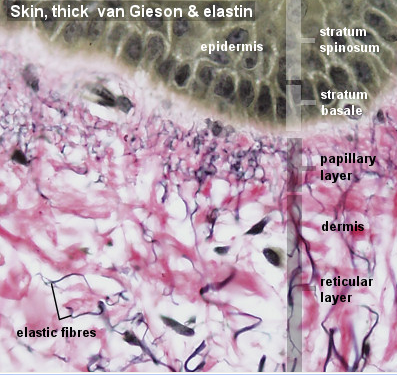 Skin structure
3. Ground substance 
Binds water and maintains 
the skin turgor.
	4. Blood vessels and nerve 
To nourish the overlying  
epidermis also.
	“Fibroblasts 
Produce the above 
elements”
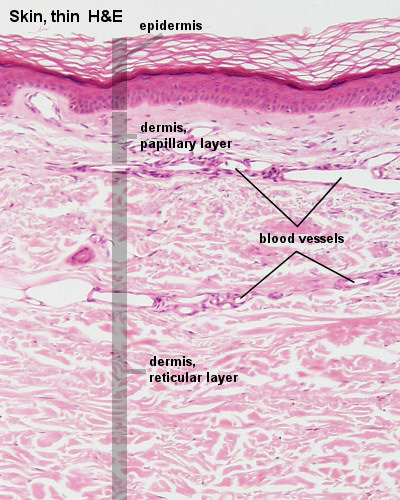 Skin Structure
Function of dermis: 
It provides nourishment to the epidermis and interact with it during wound repair.

It gives the skin its strength ,elasticity, and softness.
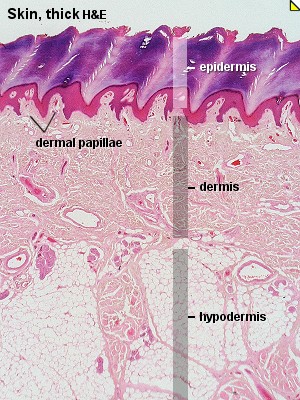 Skin structure
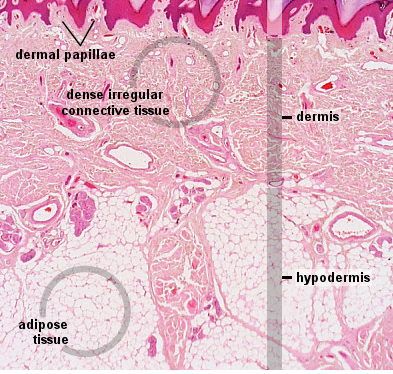 Subcutaneous Fat: 
Composed of lipocytes
Skin Structure
Skin Appendages include:
Eccrine/ apocrine sweat 
glands.
Sebaceous glands.
 Hair Follicles.
Nails
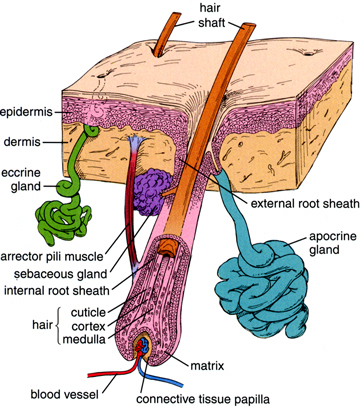 Skin appendages
Eccrine sweat glands 
Tubular structures open 
freely on the skin ;not 
attached to hair follicles.
 
Under the influence of 
cholinergic stimuli.
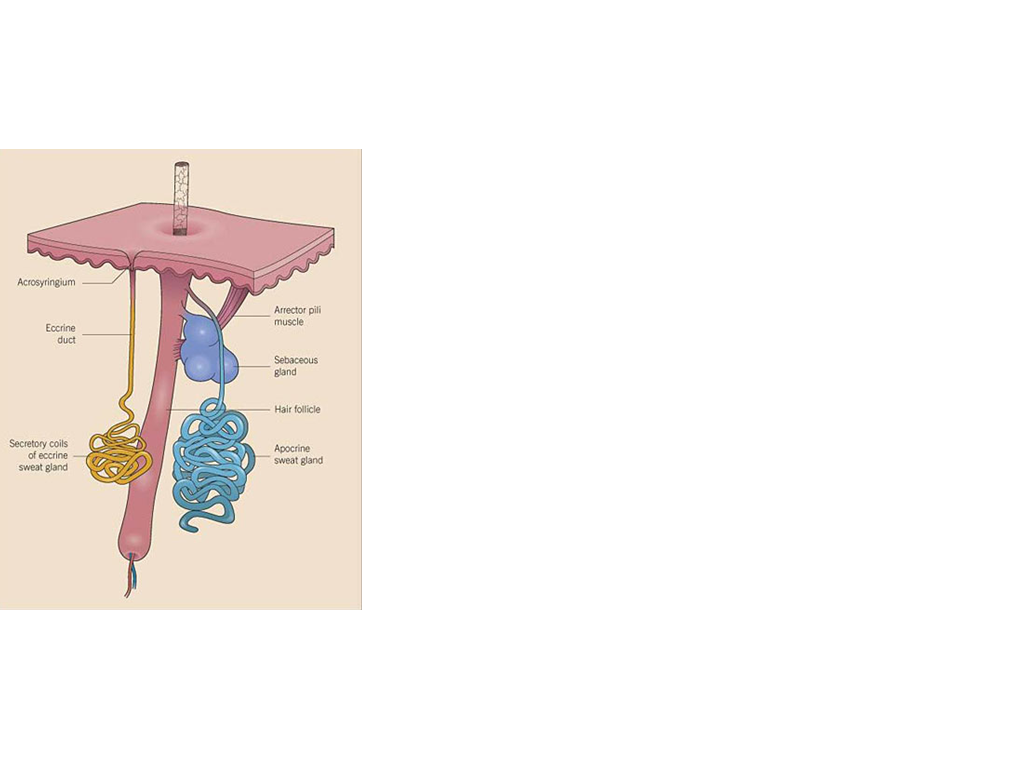 Skin appendages
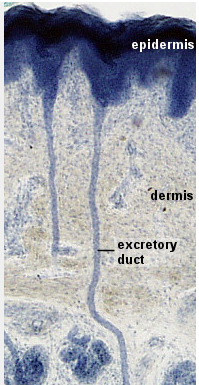 Eccrine sweat glands.
 Present everywhere except 
“the vermilion border ; nail beds ; labia minora ; glans”

 Abundant in “palms &soles”
Skin appendages
Apocrine sweat glands: 
Secrete viscous material 
that give musky odor when 
acted upon by bacteria.
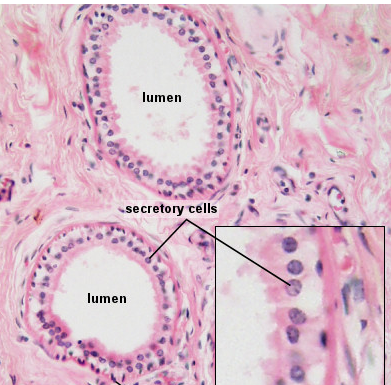 Skin appendages
Apocrine sweat glands: 
Present in the axillae ; 
anogenital area ;  modified 
glands in the external ear 
canal ; the eye lids and  areolae.

 Under adrenergic stimuli.
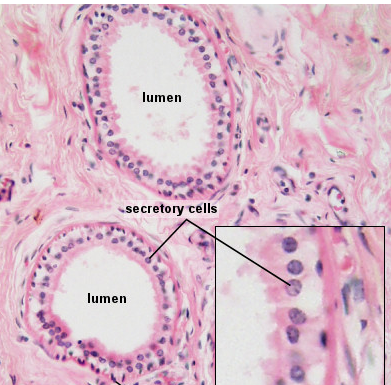 Skin appendages
Sebaceous glands: 
Attached to hair follicles or open 
freely.
 
Present in the scalp, forehead, face 
upper chest except palms and soles.
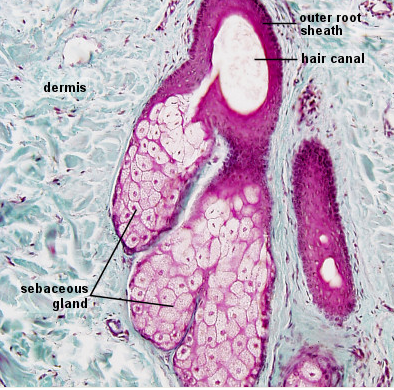 Skin appendages
Sebaceous glands:.
  In the areola as Montgomery
tubercles 
In the eye lids as Meibomian 
glands.
Ectopic glands in the mucous 
membrane are called fordyce  
spots.
Under the control of androgens.
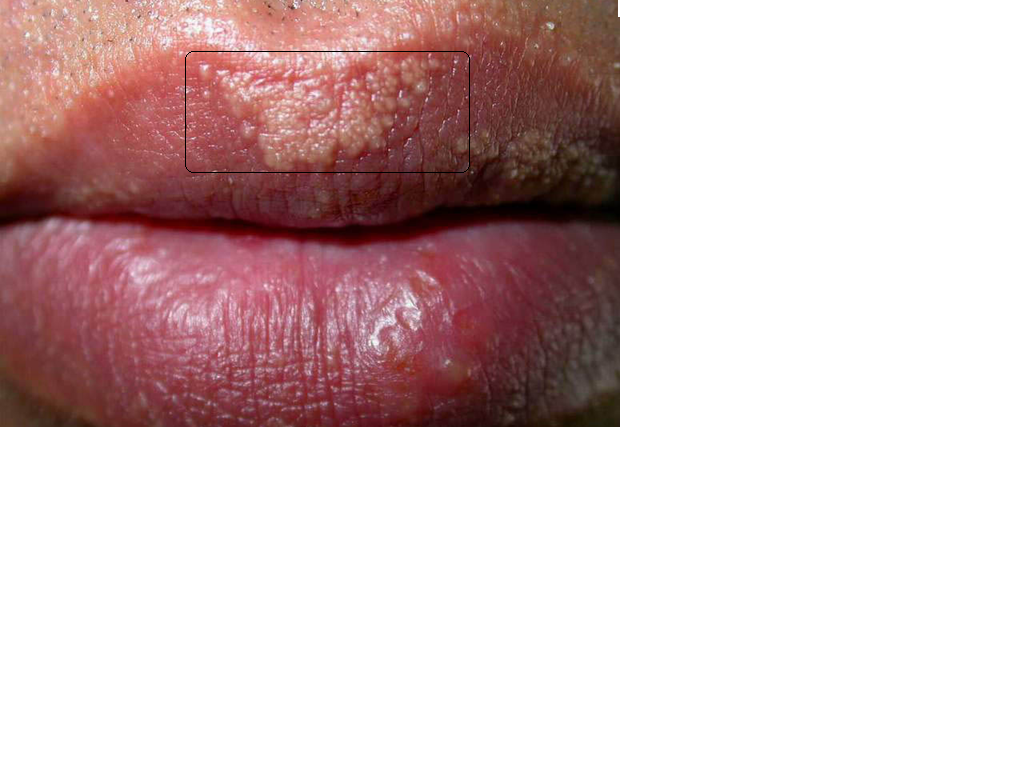 Skin Appendages
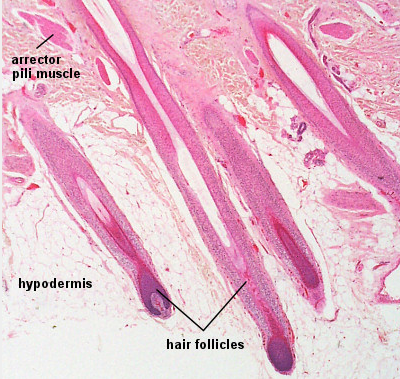 Hair follicles:
The hair follicle with it’s 
attached sebaceous gland 
Form the Pilosebaceous 
Unit.
Skin appendages:
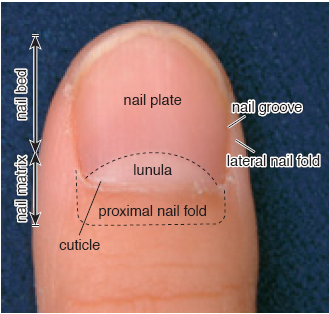 Nails.
 The nail plate is formed of hard keratin 

Proximal nail fold 
morphology can be altered in connective tissue disease
Skin appendages:
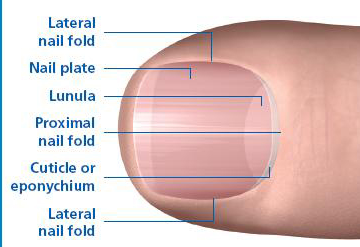 The lunula is the visible 
part of the matrix
The matrix covers the 
midportion of the distal 
Phalanx
Fingernails grow 
3mm/month
Toenails grow 1mm/month
Cornification (keratinization)
It is the cytoplasmic events that occur in the cytoplasm of epidermal keratinocytes 
during their terminal 
differantiation into dead 
horny cell(corneocyte)
The total process takes 
approximately 2 months.
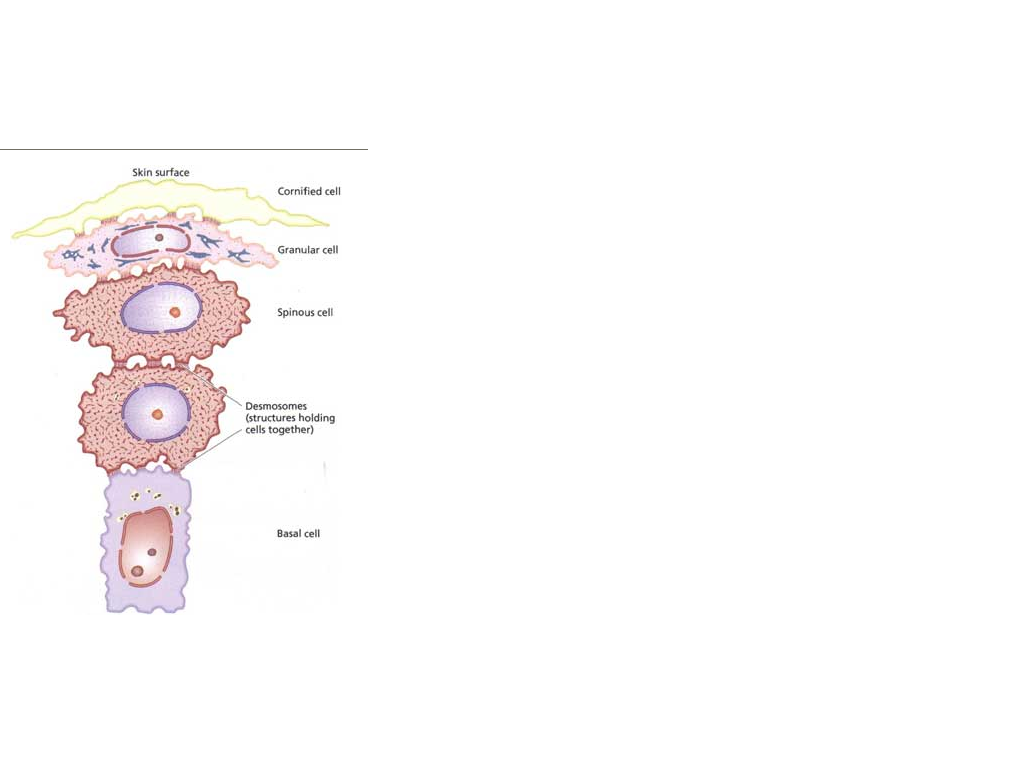 Cornification (keratinization)
Abnormalities in this process leads to roughness and scaling of the skin like psoriasis
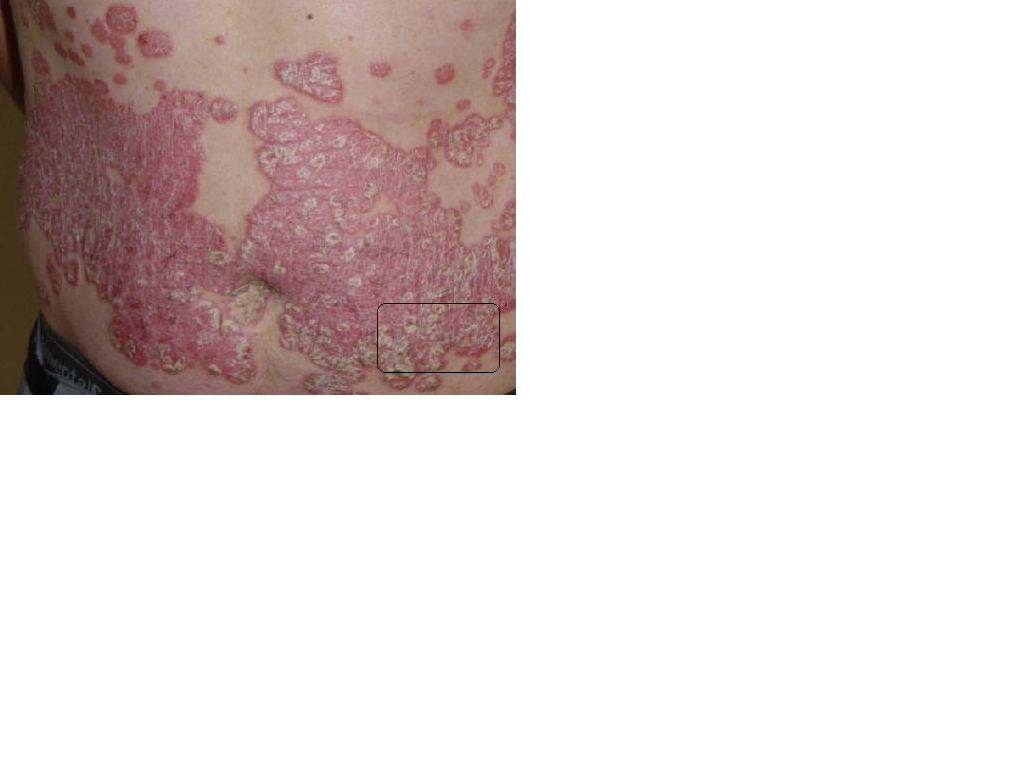 Lecture Outlines
-Function , Structure of the skin
-Approach to dermatology patient.
-Morphology of skin lesions
-Important signs and Investigations
-Topical therapy & others.
Approach to Dermatology Patient
Step 1: Start with basics  
Age
Race
Sex
Occupation
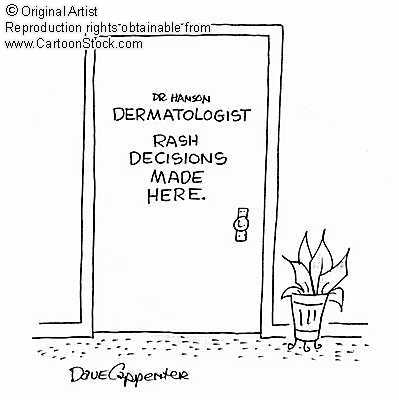 Approach to Dermatology Patient
Step 2 :
Present complaints .
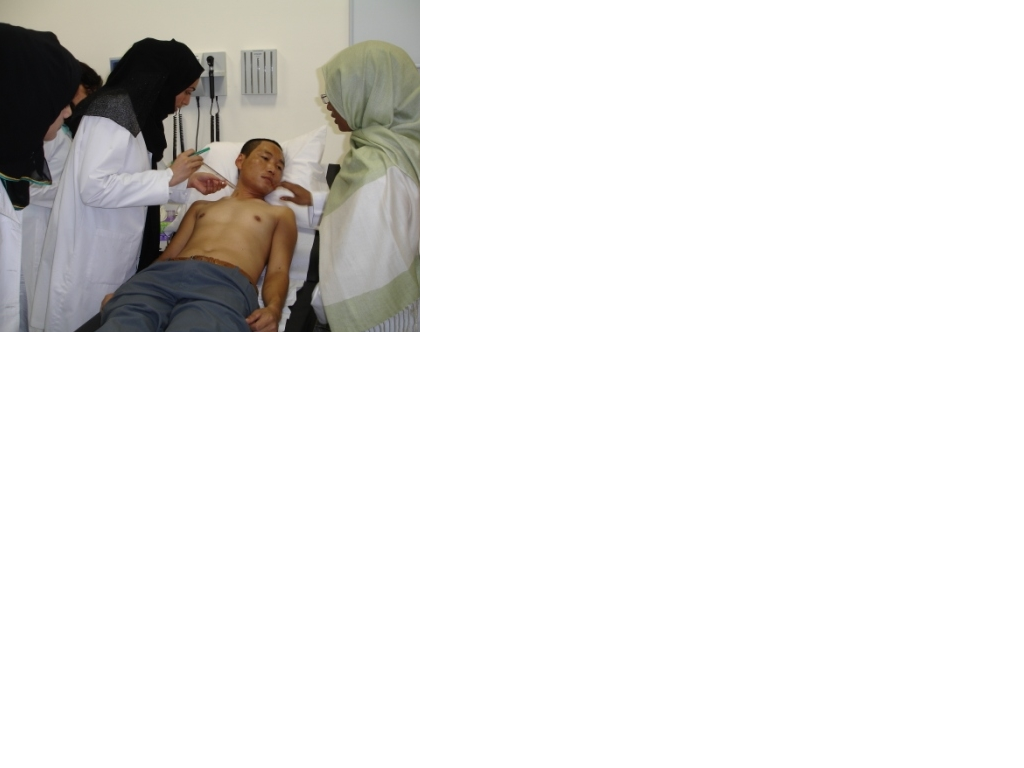 Approach to Dermatology Patient
History of skin lesion 
Onset - when?
Where? site of onset.
Extension of lesions.
Evolution.
Itchy/ painful
Provocative factors (sun , 
cold, friction).
Treatment.
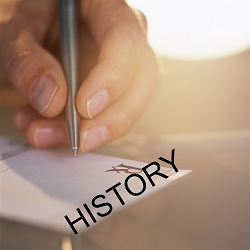 Approach to dermatology patient
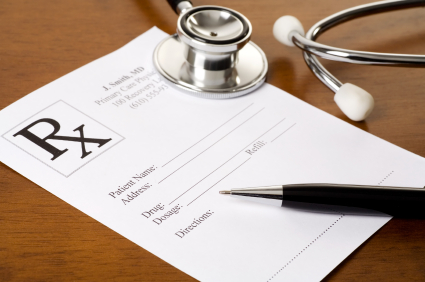 Past medical history.
Family history.
Drug history.
Recreational and social 
history.
Examination
Use good light when 
examining a patient.
Examine nails & mucous 
membrane.
Examination:
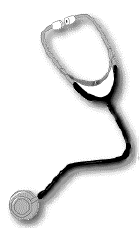 Describe the general 
appearance of patient.
 
 Describe distribution of lesions
 Describe arrangement of 
lesions
 Describe the type of the lesion
 Describe the shape.
 Describe the color.
 Describe size.
Distribution
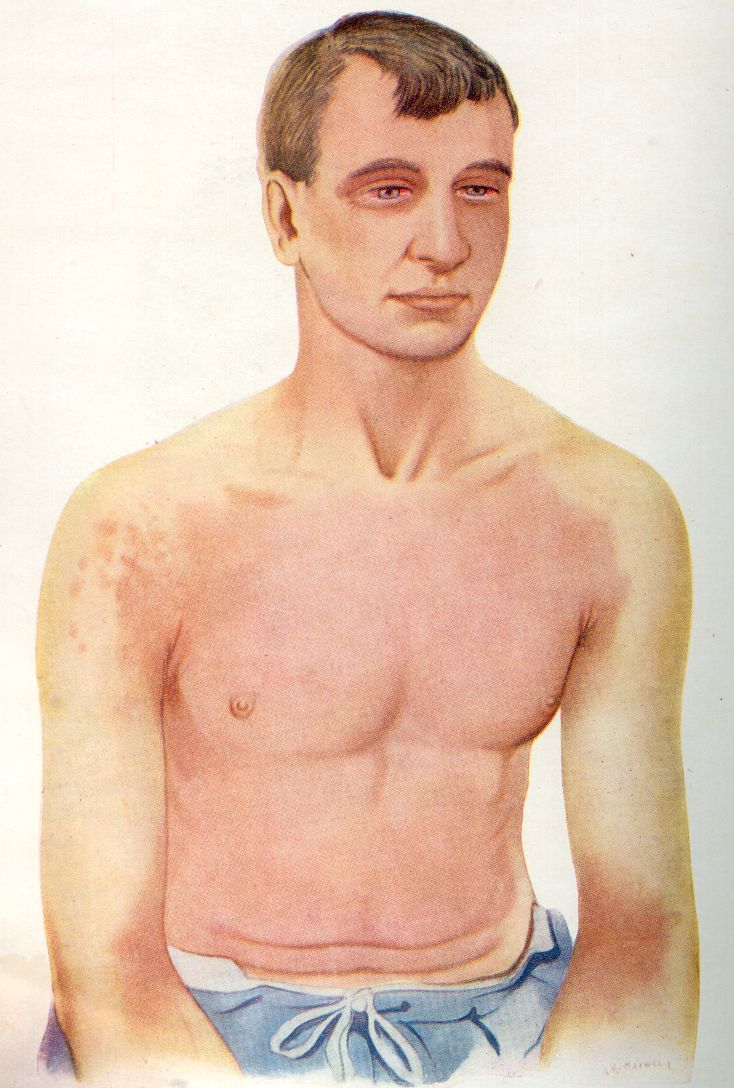 Generalized : 
1.Symmetrical
2. Asymmetrical

Focal :
1.Unilateral
2.Bilateral
Distribution
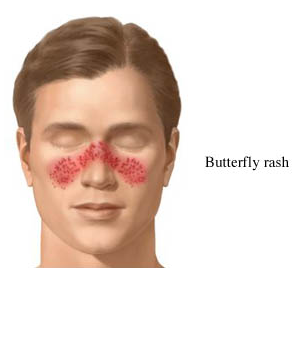 Localized to:
-Acral
-Sun exposed.
-Trauma sites.
-Flexures.
-Specific part.
Configuration
The relation of lesions to each other.
-Linear.
-Grouped.
-Annular.
-Reticular.
-Circinate (circular)
-Arciform (arc like)
-Dermatomal.
Configuration
Linear: 
Forms a line .
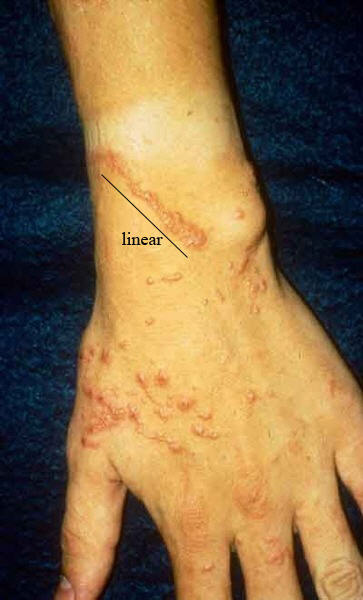 Configuration
Dermatomal.
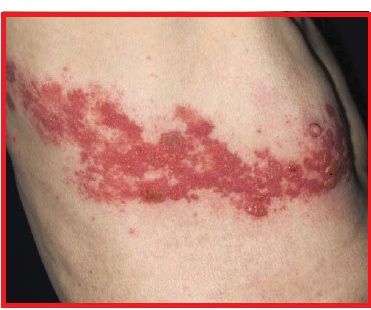 Configuration
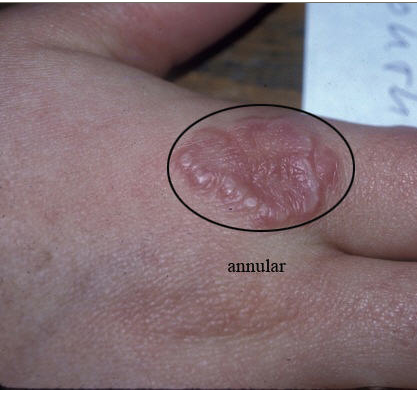 Annular
Ring like .
Configuration
Grouped
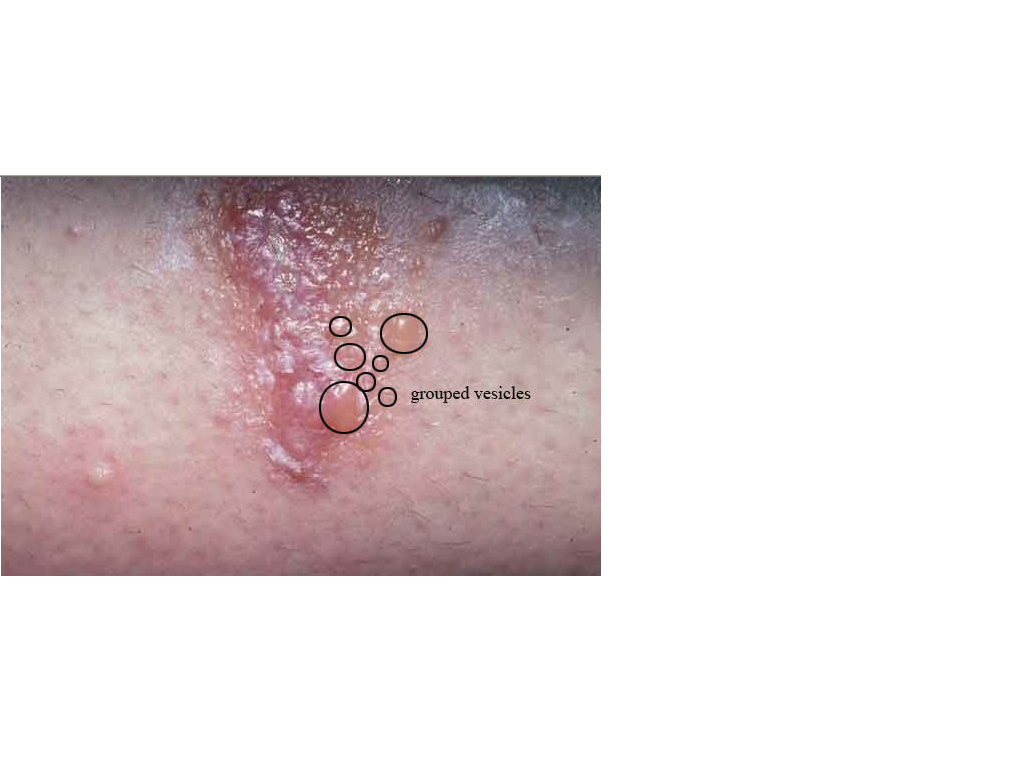 Configuration
Reticular 
Net like .
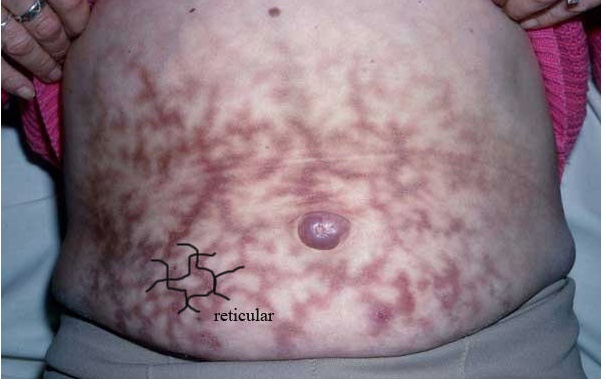 Lecture outlines
-Function , Structure of the skin.
-Approach to dermatology patient.
-Morphology of skin lesions.
-Important signs and Investigations
-Topical therapy &others.
Morphology
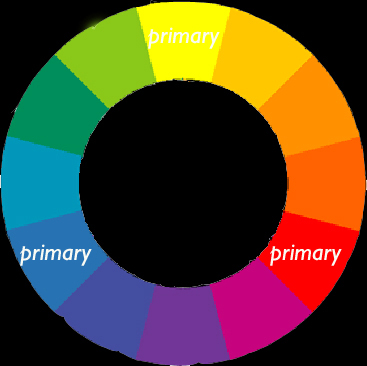 “Shape /type of lesion”
Skin lesions are divided into
 
 Primary  =Basic lesion.
 
 Secondary= Develop 
during evolution of skin 
disease created by 
scratching or infection
Morphology
Primary lesions
Macule/patch
Papule/plaque
Nodule		
Cyst
Wheal
Secondary lesions
Excoriation
Erosion
Scale
Fissure
Ulcer
Morphology
Primary lesions		
Vesicle/bulla		
Pustule
Purpura
Burrow
Secondary lesions
Excoriation
Erosion
Scale
Fissure
Ulcer
Primary Skin Lesions
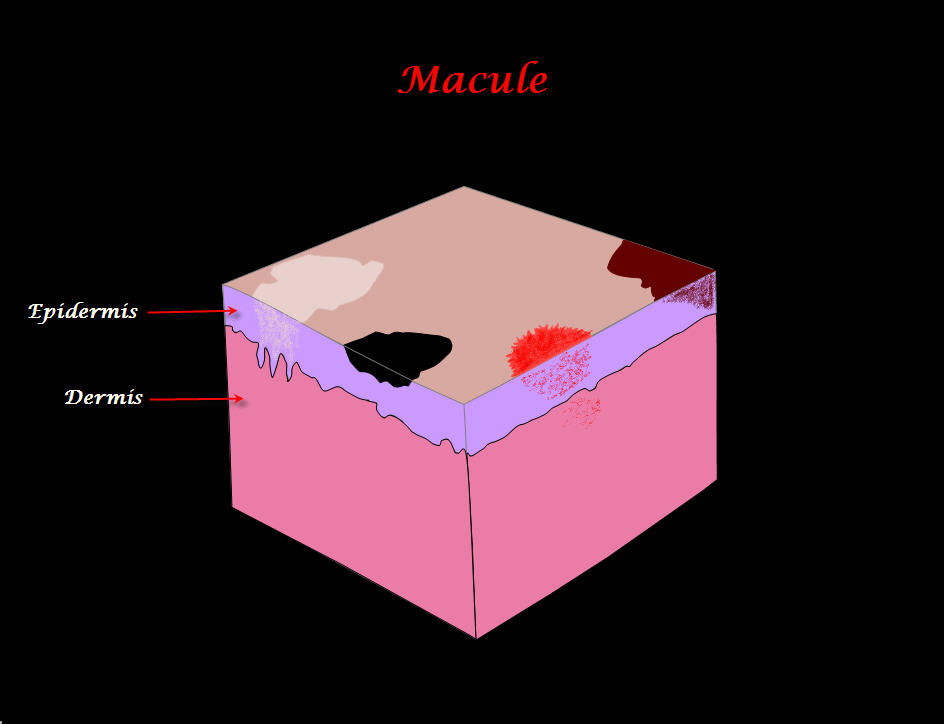 Macule : 
 Flat circumscribed 
discoloration that lacks 
surface elevation or 
depression (<0.5 cm).
Primary lesions
Patch:
 Flat circumscribed skin 
discoloration; a large 
Macule (> 0.5cm).
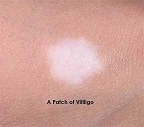 Primary Skin Lesions
Papule :
Elevated, Solid lesion 
< 0.5cm in diameter.
Notice color and surface 
changes eg.Umblicated,
Keratotic,Papillomatous
Flat topped.
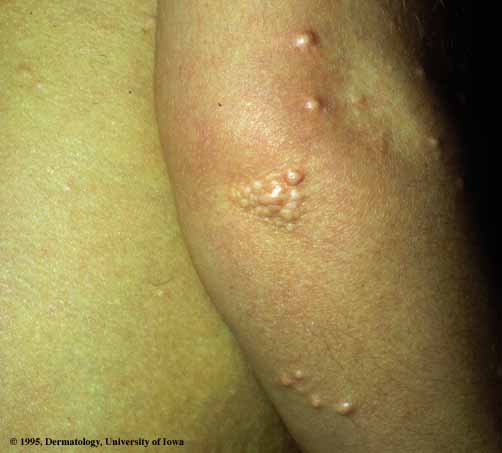 Primary Skin Lesion
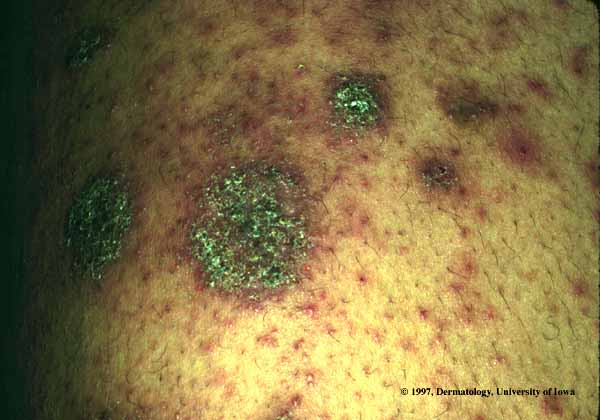 Plaque:
 Elevated, solid confluence 
or expansion of papules 
> 0.5 (lacks a deep 
component ).
Primary Skin Lesions
Nodule :
Elevated, Solid lesion 
> 0.5 cm in diameter; 
with deep component
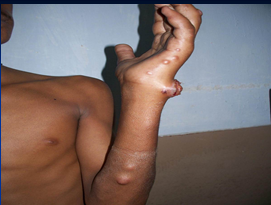 Primary Skin Lesions
Cyst:
  Nodule that contains fluid or semisolid 	material.
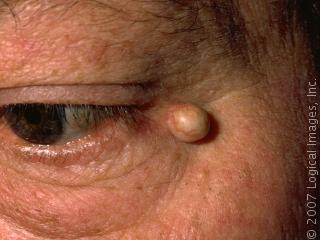 Primary Skin Lesions
Vesicle:
 Elevation that 
contains clear fluid.
Bulla:  
Localized fluid 
collection >0.5cm in 
diameter a large vesicle
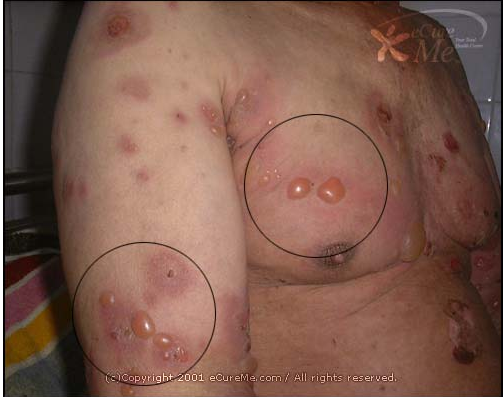 Primary Skin Lesions
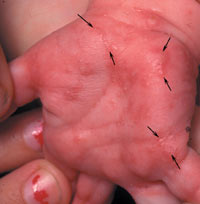 Burrow:
 Linear tunnel in the 
epidermis induced by 
scabies mite
Primary Skin Lesions
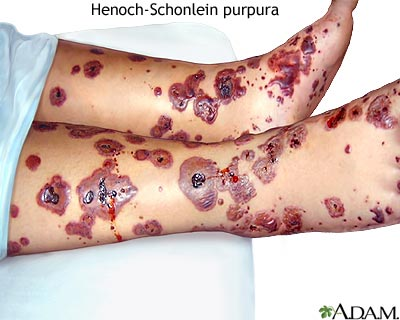 Purpura:
 Extra-vasation of red 
blood cells giving non- 
blanchable erythema
Primary Skin Lesion
Wheal:
  Firm, edematous plaque that is evanescent  (short 
lived)and pruritic; a hive.
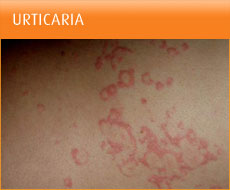 Primary Skin Lesions
Pustule: 
 Elevation that contains 
purulent material.
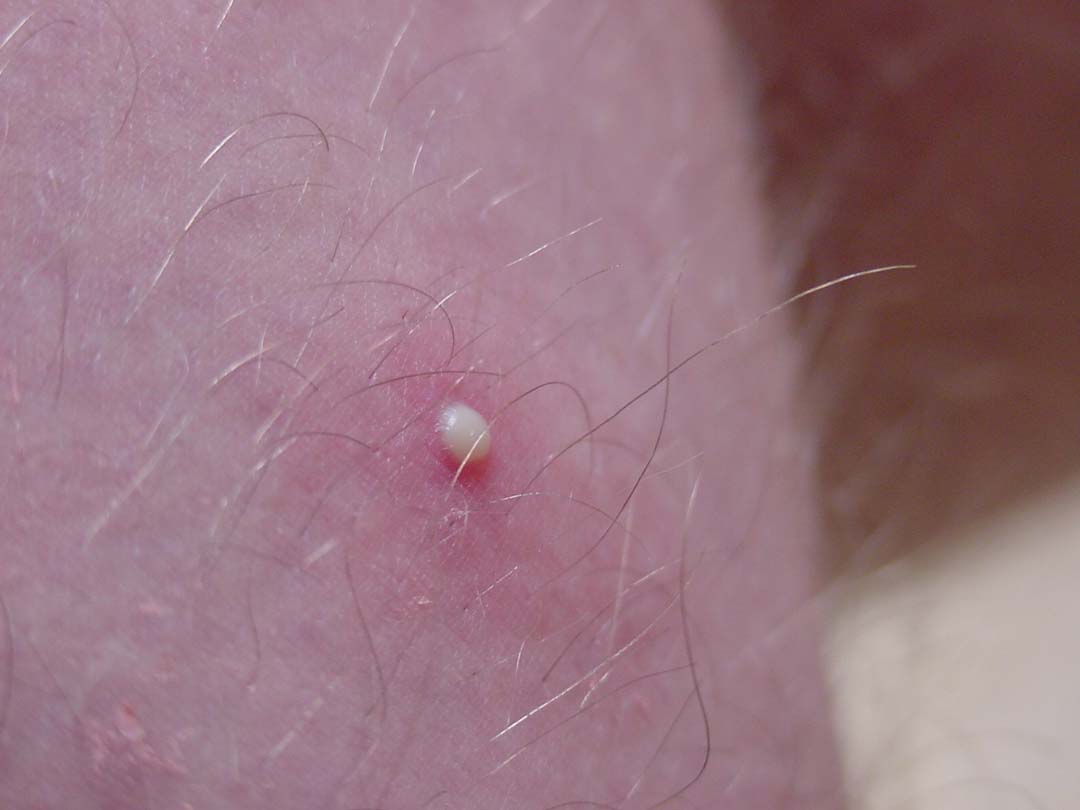 Secondary Skin Lesions
Scale:
 Thick stratum cornium
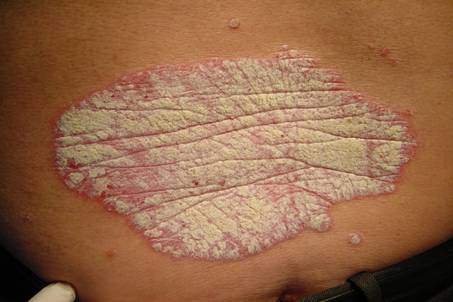 Secondary Skin Lesion
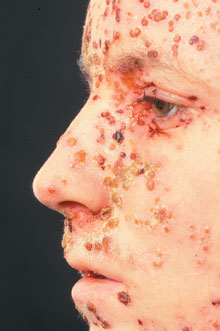 Crust:
 A collection of cellular debris, dried serum and blood .
Antecedent primary 
lesion  usually a vesicle, 
bulla, or pustule.
Secondary Skin Lesions
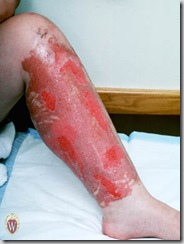 Erosion:
 A partial focal loss of 
epidermis that heals 
without scarring.
Secondary Skin Lesions
Excoriation : 
 Linear erosion induced by scratching
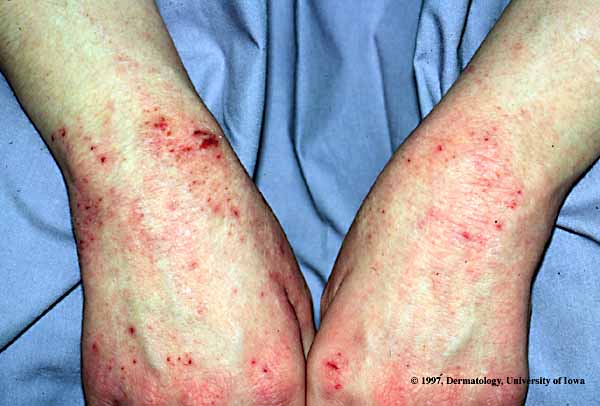 Secondary Skin Lesions
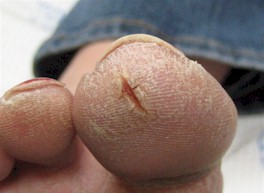 Fissure :
Vertical loss of epidermis and dermis with sharply defined walls: crack in skin
Secondary Skin Lesion
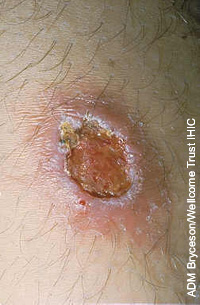 Ulcer :
 A full thickness  focal loss of epidermis and dermis; heals with scarring
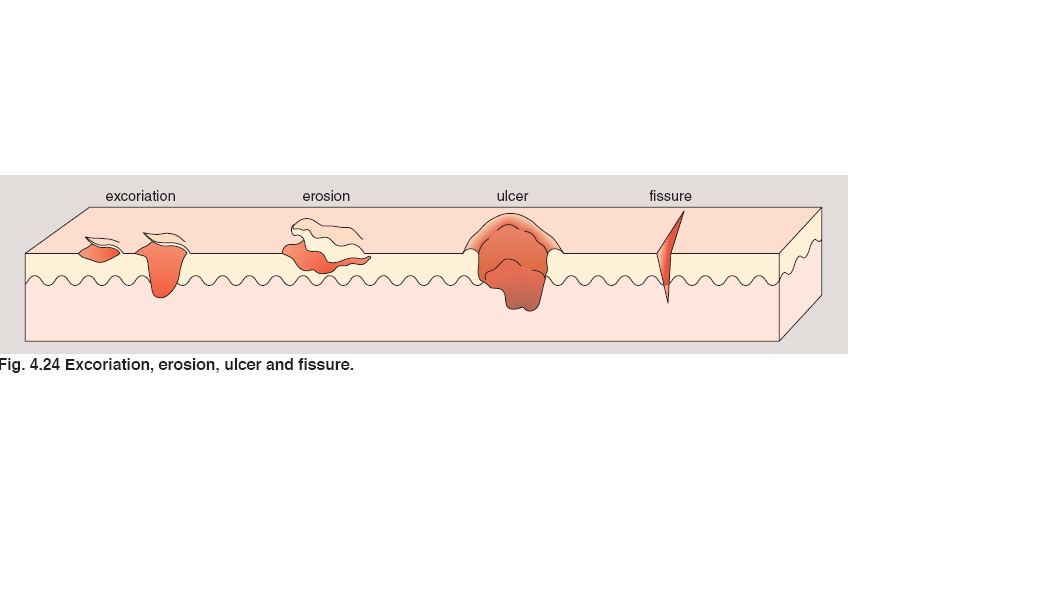 Secondary Skin Lesions
Scar:
 A collection of new 
connective tissue; may 
be hypertrophic or 
Atrophic; implies 
dermoepidermal 
damage
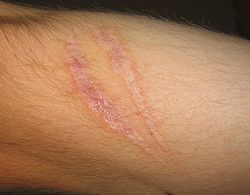 Secondary Skin Lesions
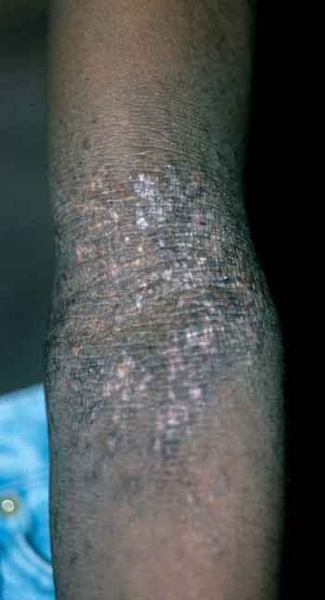 Lichenification:
Increased skin markings 
secondary to scratching.
Specialized Terminology
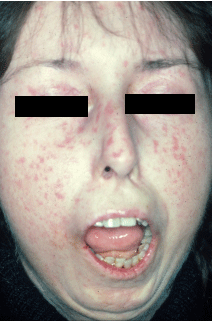 Sclerosis:
Hardening of the skin .
Skin is un-pinchable .
Quiz
Bilateral yellow plaques
Quiz
Keratotic papillomatous  skin colored plaque
Quiz
Umblicated pearly papules,  some are grouped
Quiz
Annular erythematous scaly plaque
Quiz
Grouped vesicles on erythematous base
Quiz
Yellow crust, erosions, flaccid bulla on erythematous base
Quiz
1 cm cyst with telangiectasia
Quiz
Unilateral erythematous  patch
Lecture Outlines
-Function , Structure of the skin.
-Approach to dermatology patient.
-Morphology of skin lesions.
-Important signs and Investigations.
-Topical therapy & others.
Important Sign in Dermatology:
NIKOLSKY SIGN:
Rubbing of apparently 
normal skin induce 
blistering
Seen in pemphigus vulgaris 
and toxic epidermal 
necrolysis (TEN)
A
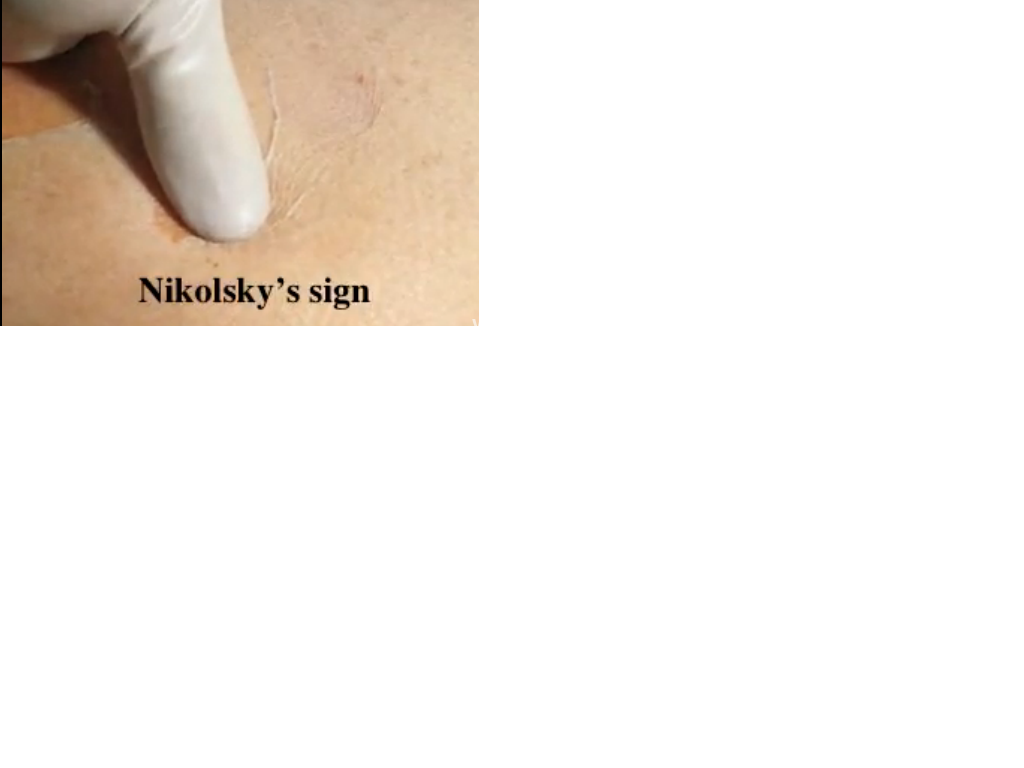 Important Signs in Dermatology
AUSPITZ SIGN
Removal of scale on top of a red papule produces bleeding points
Seen in psoriasis
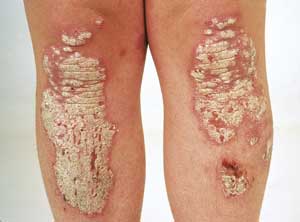 Important Sign in Dermatology:
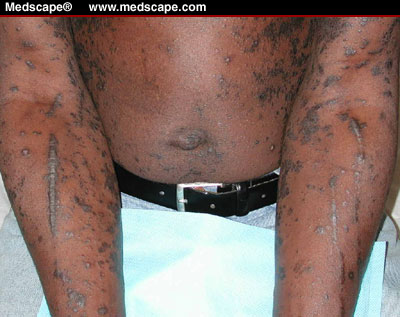 Koebner’s phenomenon: 
Trauma to the skin produce 
certain diseases like
 a.Psoriasis 
 b.Vitiligo
 c.Lichen planus.
 d.Warts.
Important Signs in Dermatology
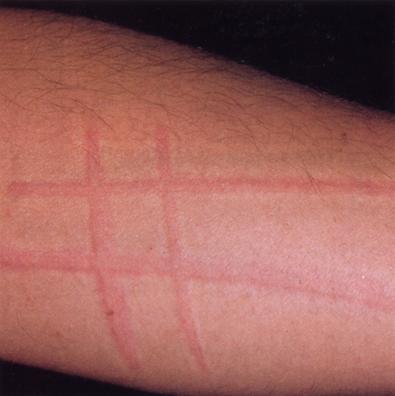 DERMATOGRAPHISM
Firm stroking of the skin 
produce erythema and 
wheal
Seen in physical urticaria
And in patient with atopy.
Investigations
Wood’s lamp :
 Produces long wave UVL (360 nm)
 Useful in 
 *Tinea Versicolor-Yellow green flourescence
* Tinea Capitis -yellow green 
flourescence in ( M.canis,  M. 
Andouini)
Investigations
Woods lamp :
  *Vitiligo - Milky white.
 * Erythrasma –coral  red 
 flourescence
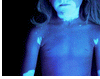 Investigation:
KOH preparation for 
fungus:

Cleanse skin  with alcohol 
Swab.
Scrape skin with edge of microscope slide onto a second microscope slide
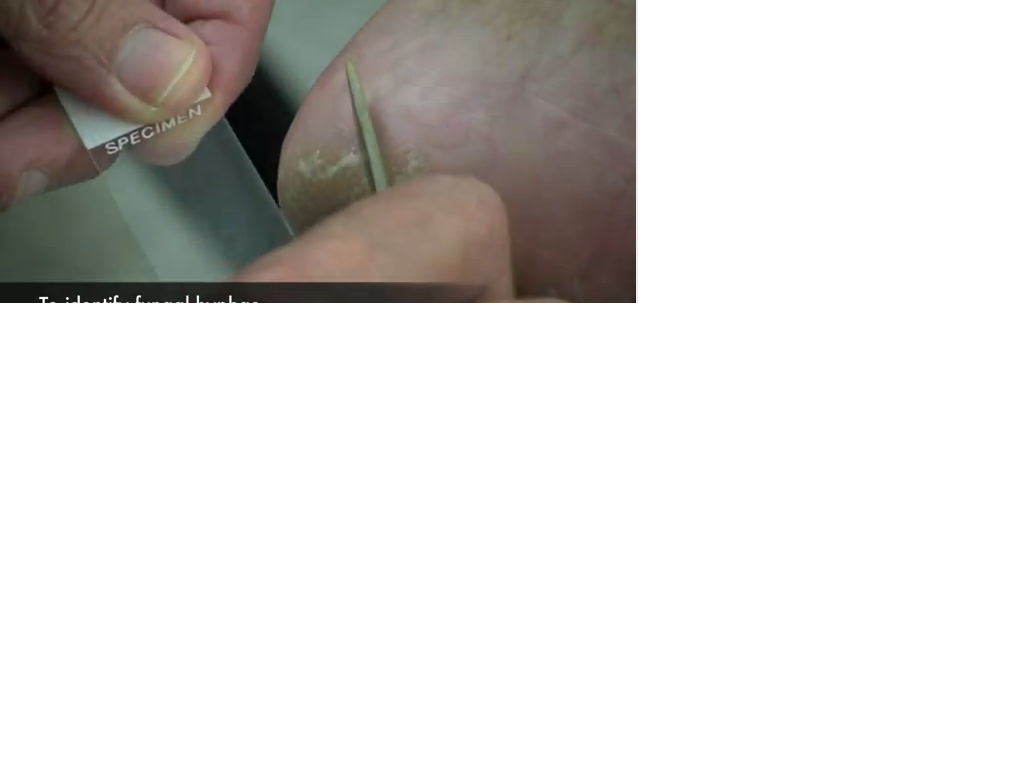 Investigation:
KOH preparation for 
fungus:
Put on a drop of 10% KOH 
Apply a cover slip and
warm gently

Examine with microscope  
objective lens
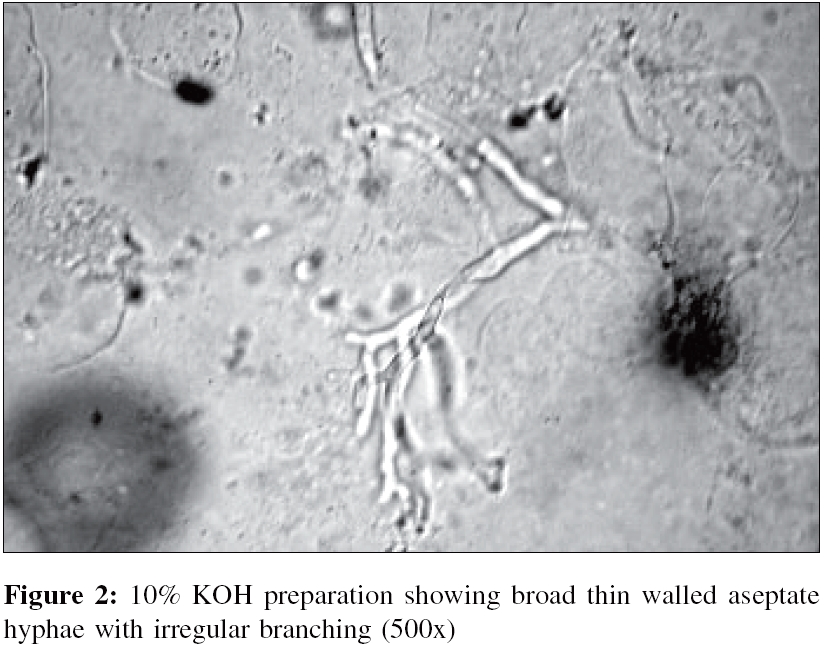 Investigation:
Tzank smear : 
Important in diagnosing 
Herpes simplex or VZV 
(multinucleated giant cells)
Pemphigus Vulgaris 
(acantholytic cells).
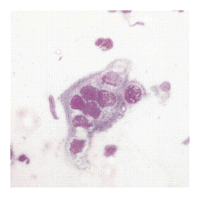 Investigation:
Tzank smear:
METHOD
Select a fresh vesicle.
De-roof and scrape base of the vesicle.
Smear onto a slide.
Fix with 95% alcohol.
Stain with Giemsa stain.
Examine under  
microscope.
Investigation
Prick test :
Put a drop of allergen 
containing solution 
A nonbleeding prick is 
made through the drop.
After 15-20 mins the 
antigen is washed , the 
reaction is recorded.
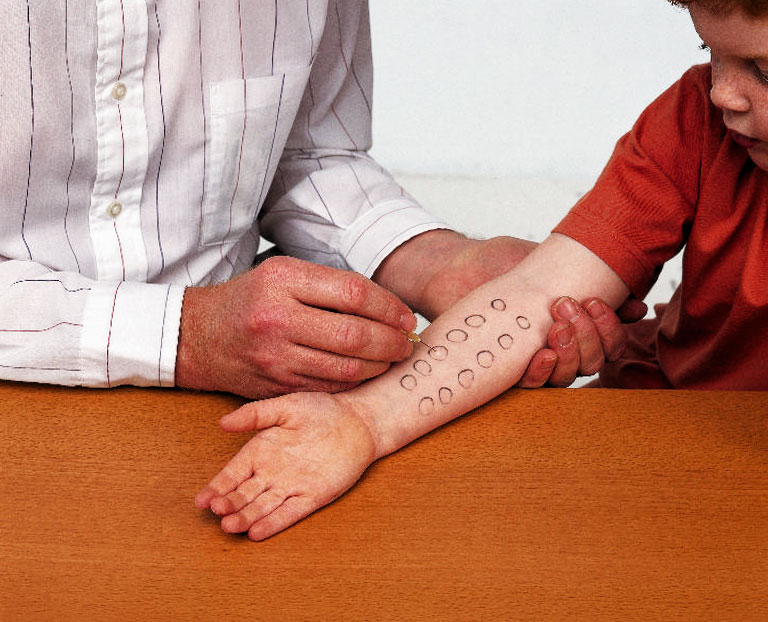 Investigation
Prick test :
A positive test shows 
urticarial reaction at site of prick.
Detects immediate-type
IgE mediated reaction 
Emergency theraputic 
measures should be 
available in case of 
anaphylaxis.
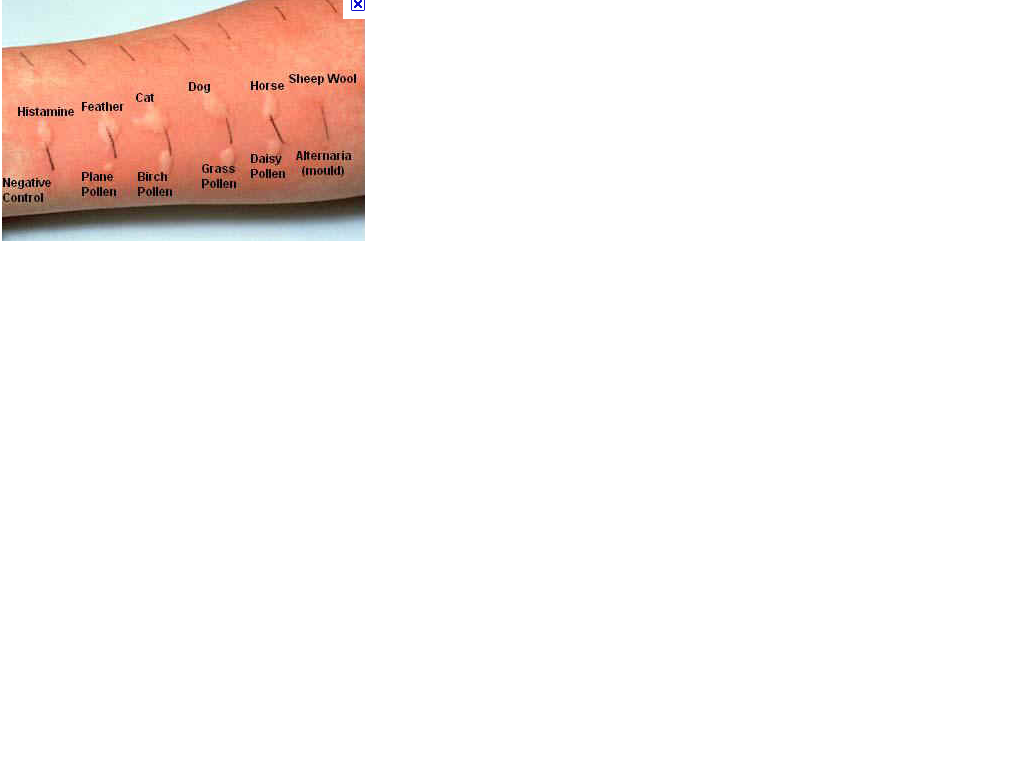 Investigations
PATCH SKIN TEST
Important in contact dermatitis 
Select the most probable 
substance causing  dermatitis

Apply the test material over the back

 Read after 48 & 72 hr. look for (erythema, edema, vesiculation)
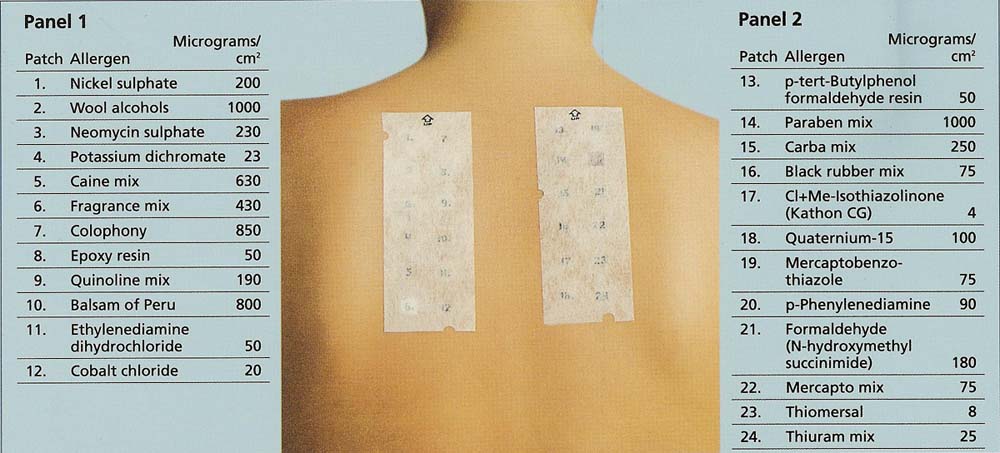 Investigations
Positive patch test showing  
erythema  and edema.


In severe positive reaction 
vesicles may be seen
Investigation
SKIN PUNCH BIOPSY
Clean skin with alcohol
Infiltrate with 1-2% 
xylocaine with adrenaline
Rotate 2-6 mm diameter 
Punch into the lesions
Investigation
Lift specimen and cut at 
base of lesion
Put in 10% formalin 
“For Immunoflourescence
 Put in normal saline”
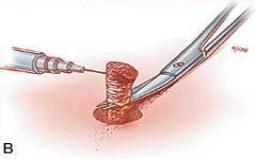 Investigations
Direct immunoflouresence DIF
Used  to diagnose autoimmune diseases e.g. 

PemphigusVulgaris
 

Bullous pemphigoid
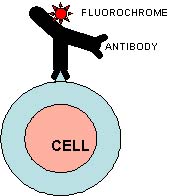 Investigations
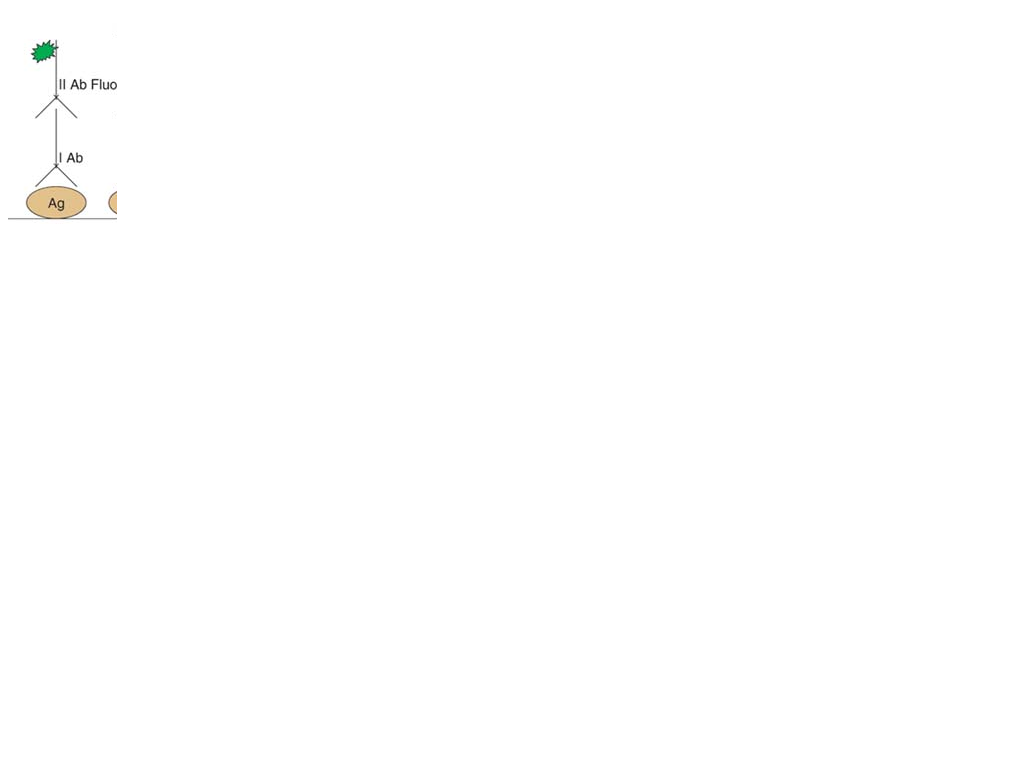 Direct immunoflouresence ( DIF)

Detects immunoglobulin
and complement  deposits  
in skin.
Investigations
Direct immunoflouresence

Fluorescence will be noted if 
immunoglobulin deposits are 
 Intercellularly between the 
epidermal cells as in 
pemphigus vulgaris 
 or at the Basement membrane 
zone as in bullous pempigoid
Investigation:
Indirect Immuno
Fluorescence : IDIF
Detect auto antibodies  in the serum
It is used to confirm a diagnosis
To differentiate between bullous diseases
To monitor disease activity
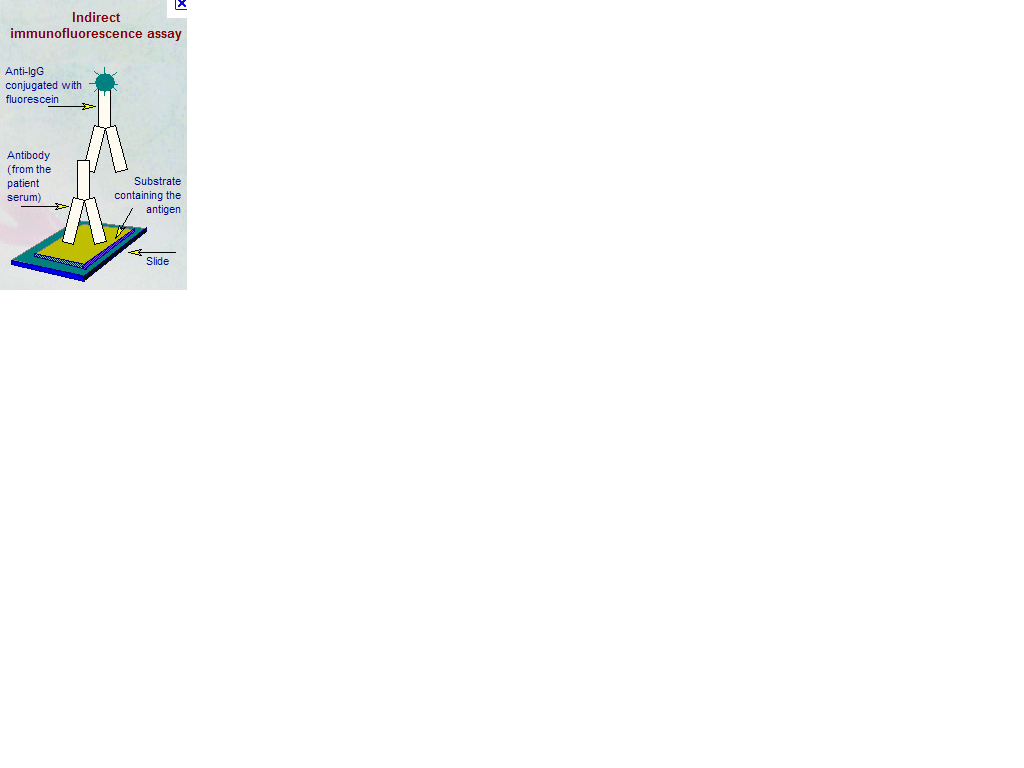 Lecture Outlines
-Function , Structure of the skin.
-Approach to dermatology patient.
-Morphology of skin lesions.
-Important signs and Investigations.
-Topical therapy and others.
Topical Therapy
A wide variety of topical 
agents are available.
Delivers the drug to target site.

If the lesion is dry -wet it  
if wet -dry it.(Golden rule)
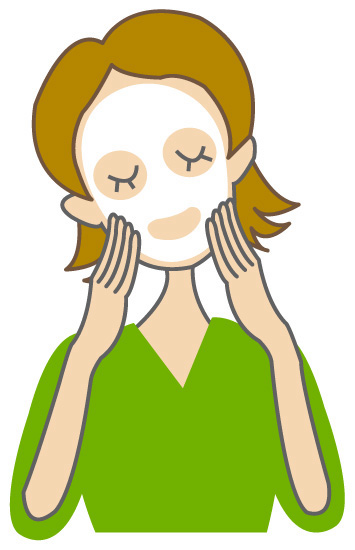 Topical Therapy
Wet compresses - dries wet lesions.
Like  KMNO4
Wet compresses are 
Antibacterial
Cause debridment 
Suppress inflammation.
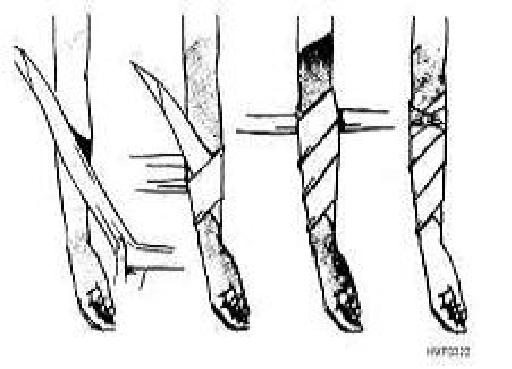 Topical Therapy
Topical drugs consist of 
Active substance  like steroids, antimicrobial agents and vehicle.
Vehicle: 
Is the base in which the active ingredient is dispersed.
Topical therapy
Topical steroids side effects: 
Atrophy and striae.
Telangiectasia and purpura. 
Masking the initial lesion.
Perioral dermatitis and rosacea or acne.
Systemic absorption.
Tachyphylaxis. (sudden loss of response)
Topical therapy
Guidelines regarding steroid use:
Avoid high potency steroid on flexures and face.
Avoid high potency steroid in children.
Avoid use for extended periods of time.
Topical Therapy
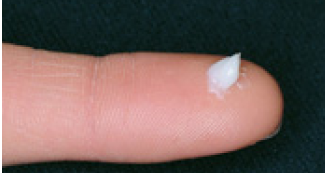 Creams are mixture of oils and water in which the active substance is dispersed.

Creams are white in color- useful in folds.
Topical Therapy
Ointments are primarily 
grease. They are useful in 
dry lesions e.g.  petrolatum 
jelly and mineral oil.

They are translucent
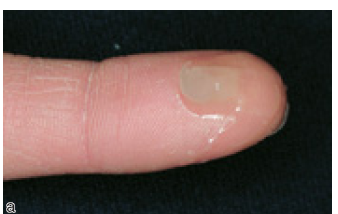 Topical Therapy
Gels are mixtures of 
propylene glycol and water. 
Sometimes they contain 
alcohol .  They are 
translucent and are best 
used in wet disorders and hairy regions
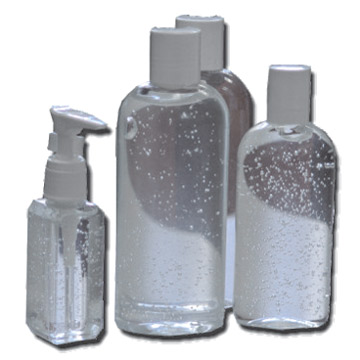 How much to use?
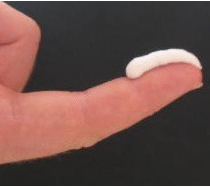 Finger tip unit:
 The amount of cream/ointment expressed 
from 5mm nozzle.
It weighs 0.5g.
It covers 2 hand units.
Finger Tip Unit
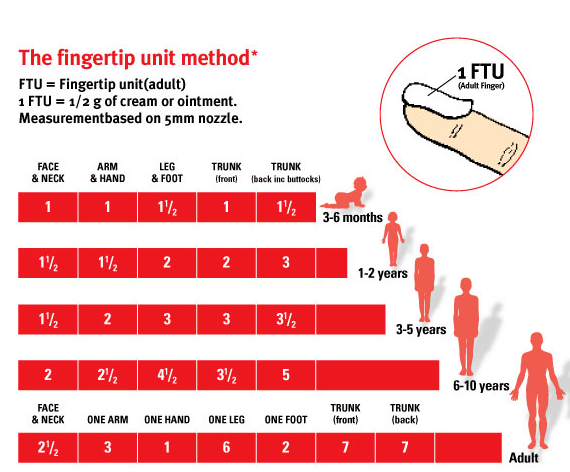 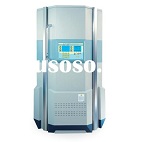 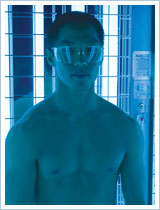 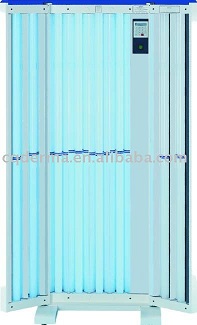 Phototherapy machine/NBUVB
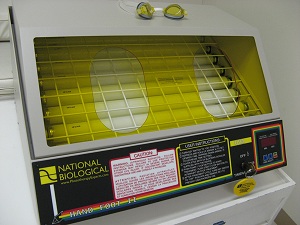 Hand and feet narrow band UVB
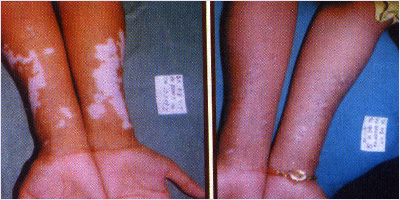 Vitiligo treated by NBUVB
Other indications include psoriasis
Lichen planus 
 Eczema
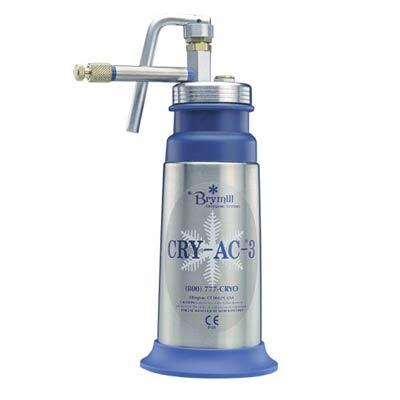 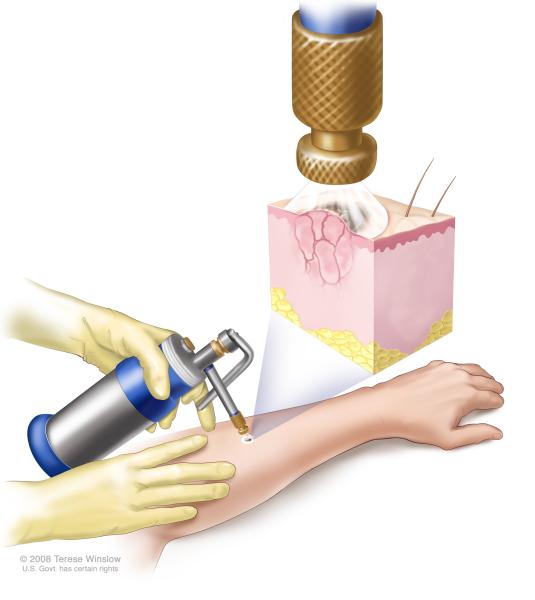 Liquid nitrogen gun
(Cryotherapy)
Used to treat warts
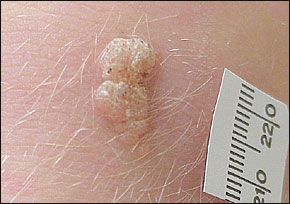 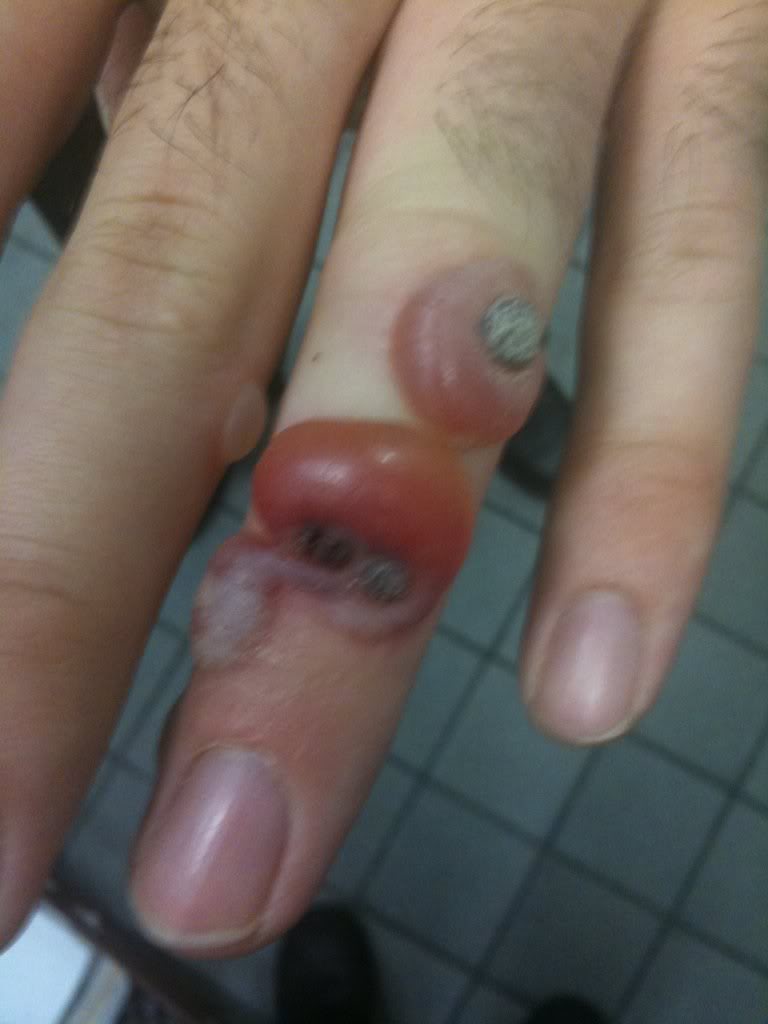 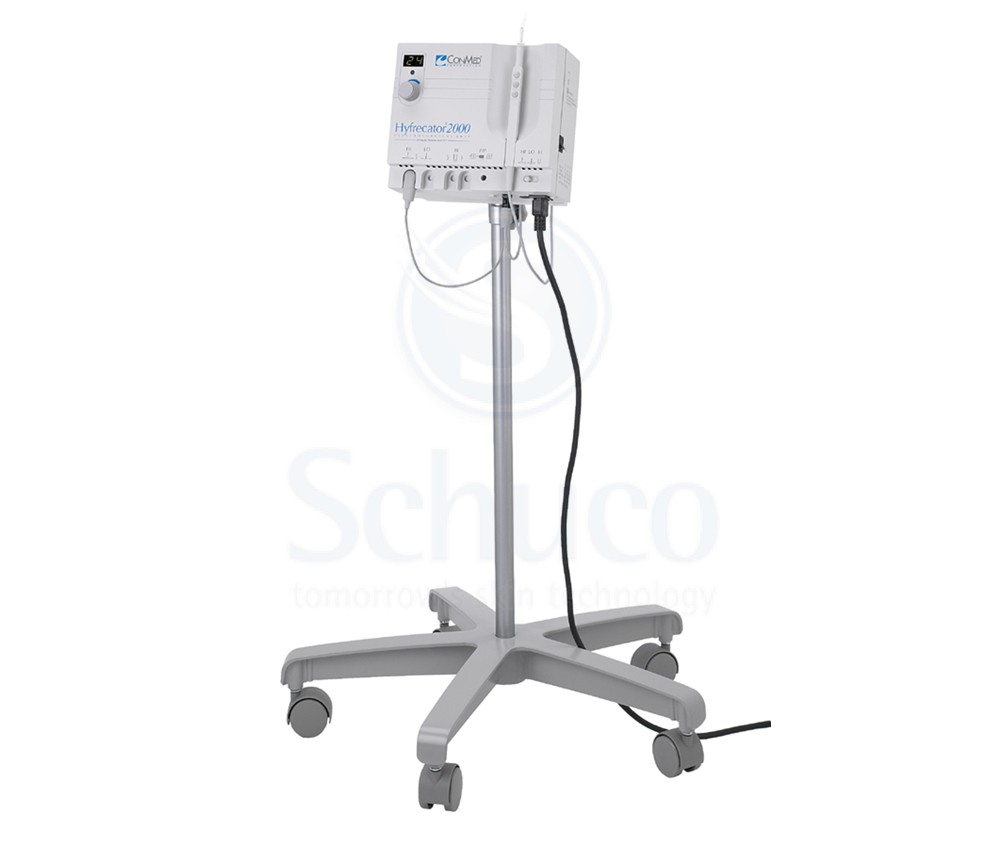 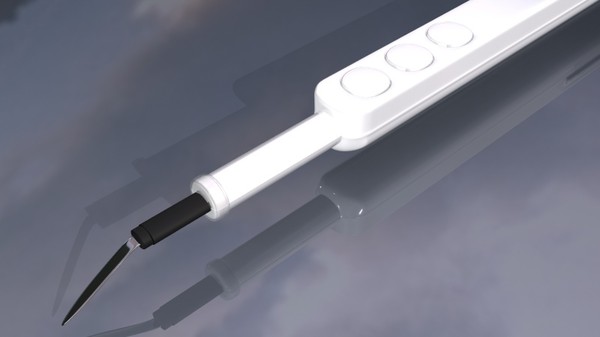 Electric cautery 
Used to destroy  skin tags
Malignant tumors
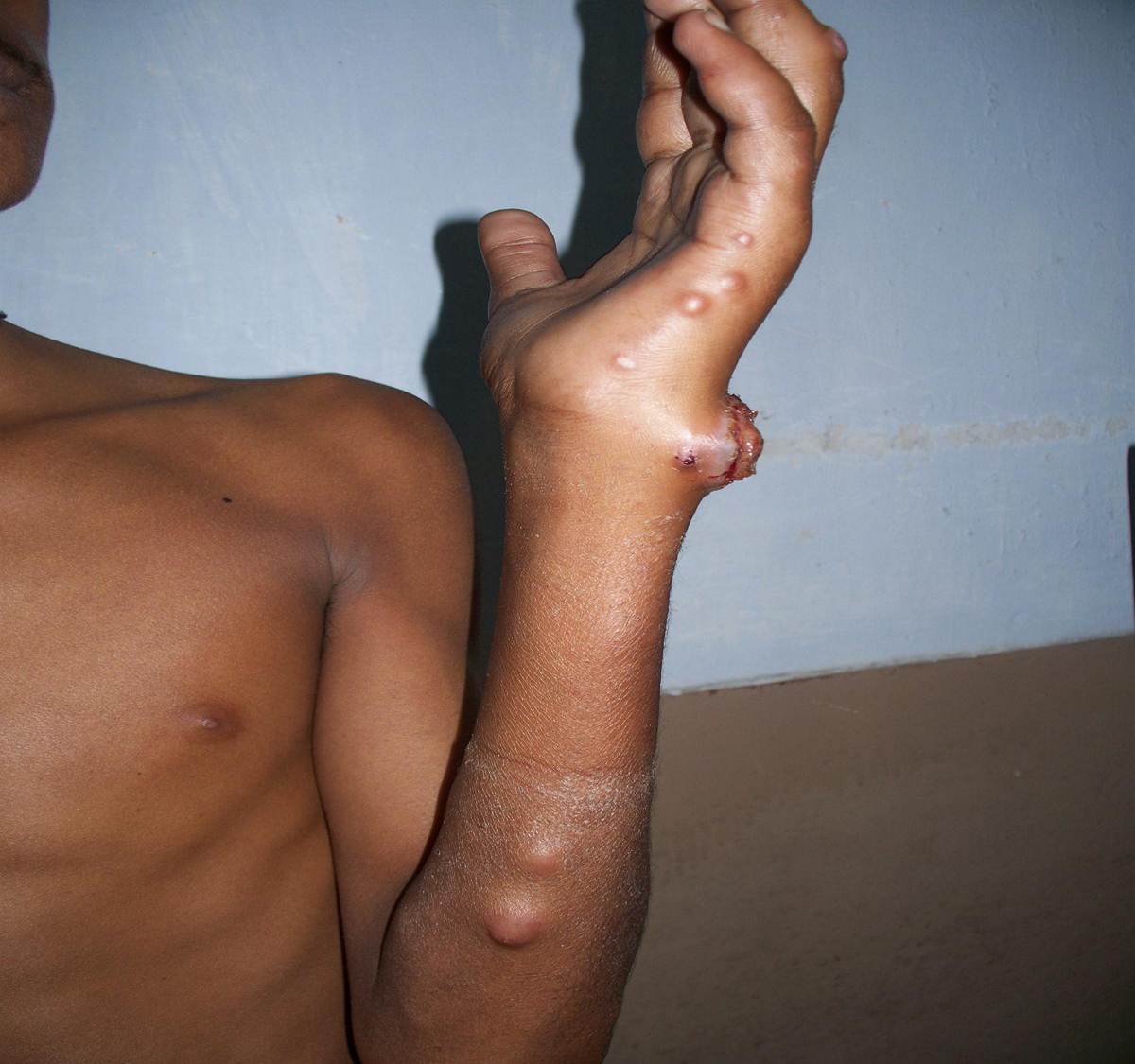 Quiz
Linear nodules with ulceration
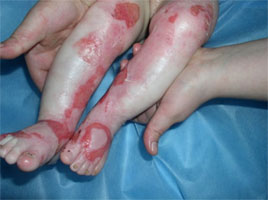 Quiz
Multiple erosions
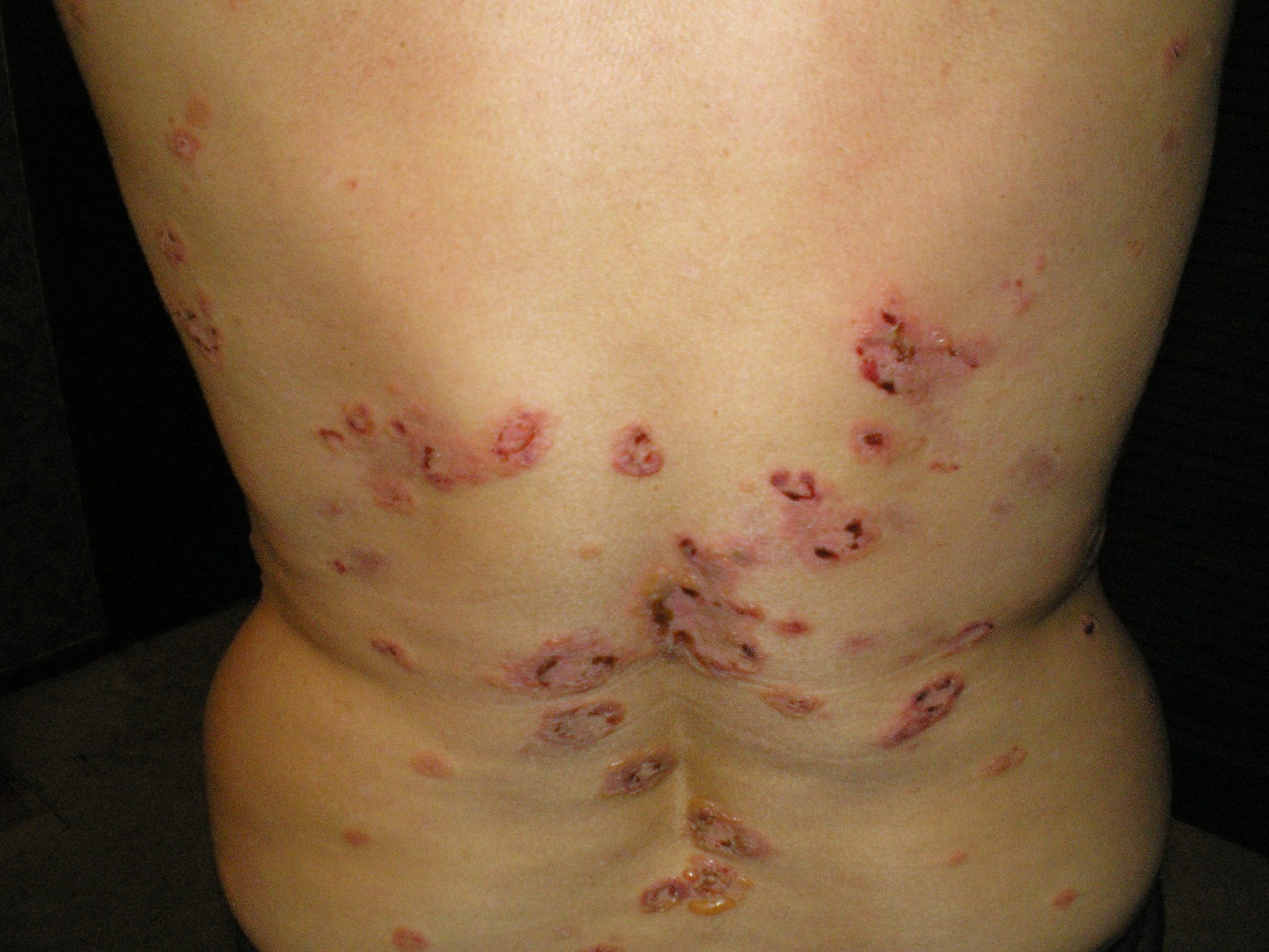 Annular bulla
Quiz
Erosions, crusts, annular bullae
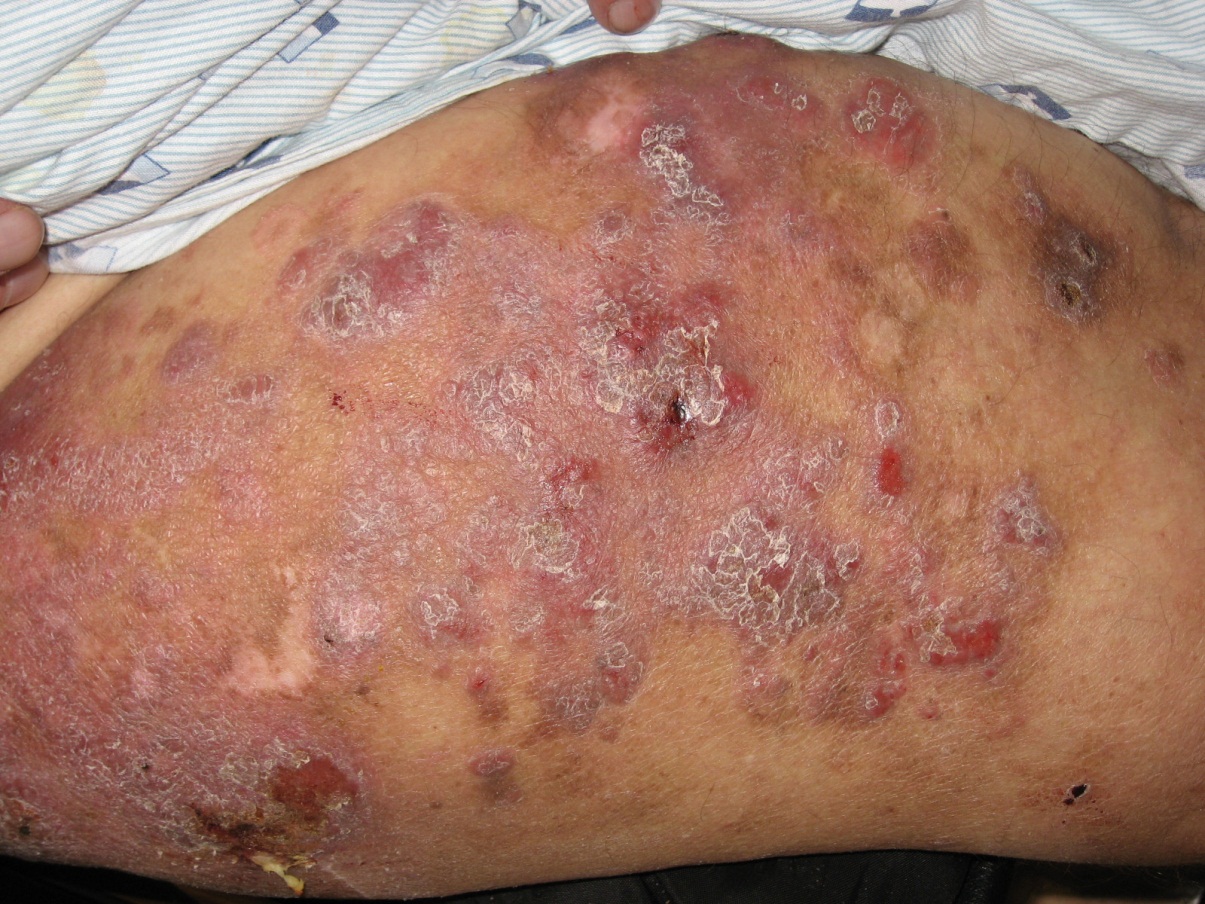 plaques
scar
hyperpigmentation
erosion
scales
Quiz
Scales, plaques, scars , erosions, hyperpigmentation
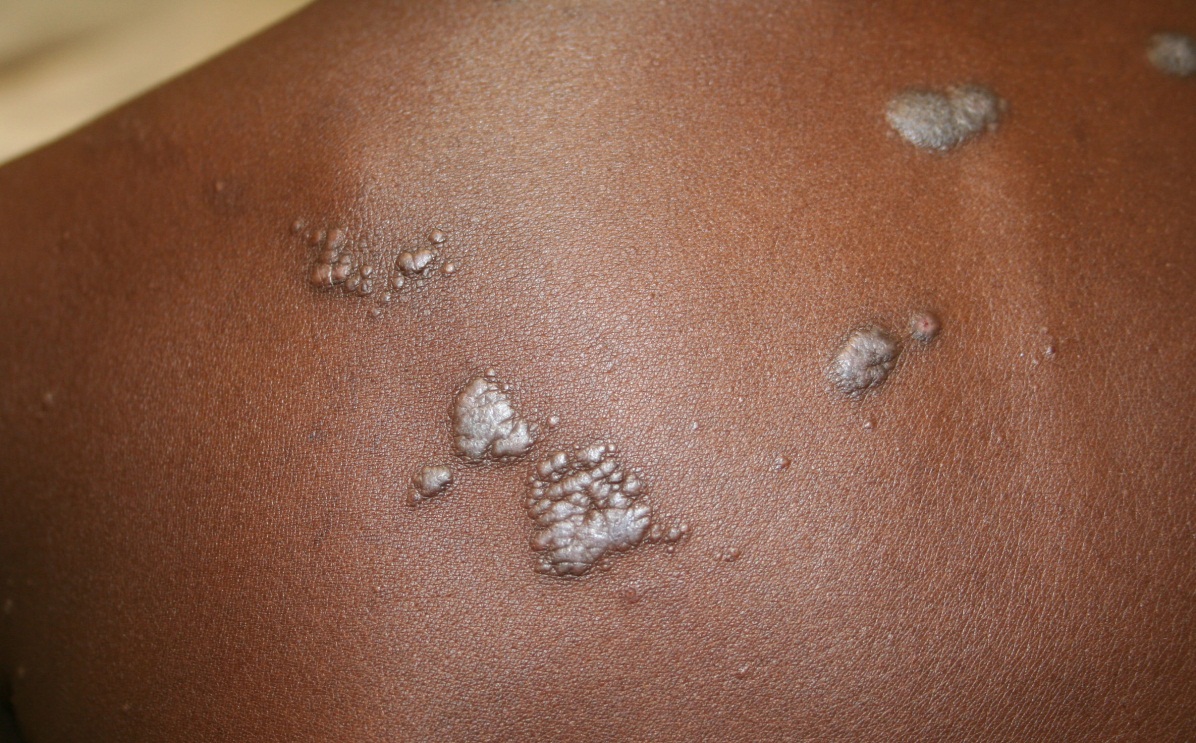 Quiz
Confluent flat topped papules forming plaques
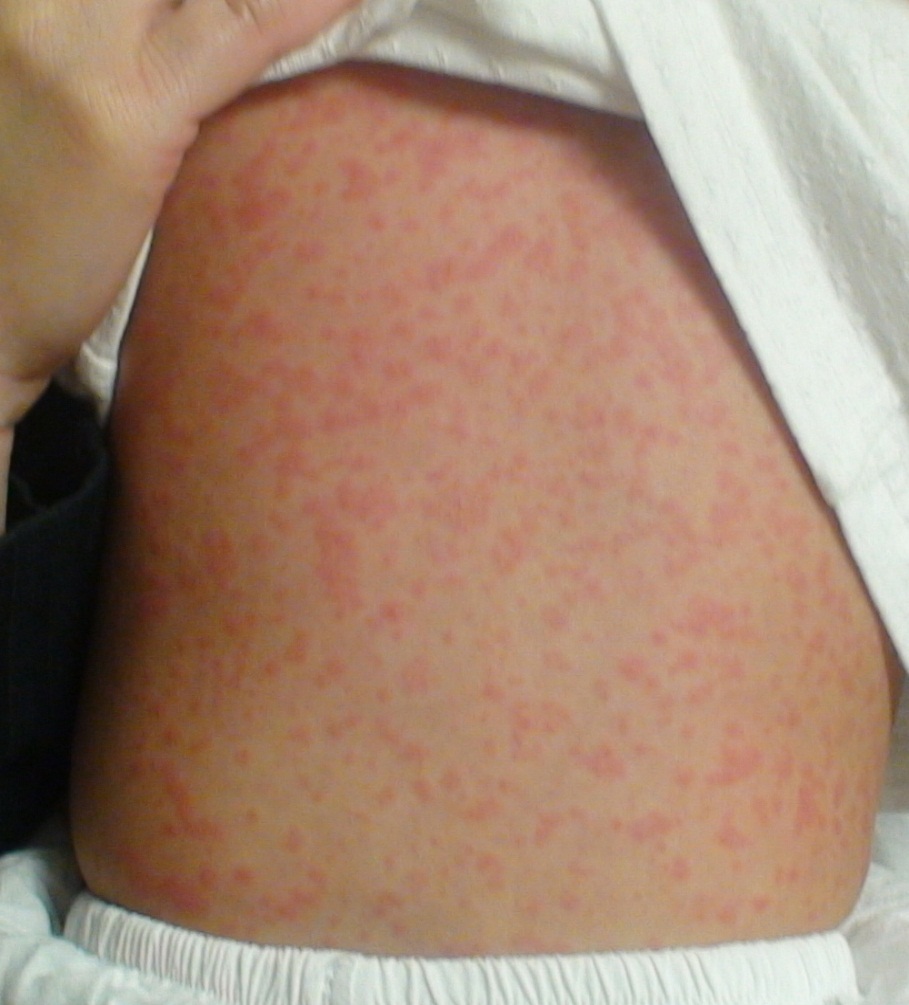 Quiz
Erythematous papules
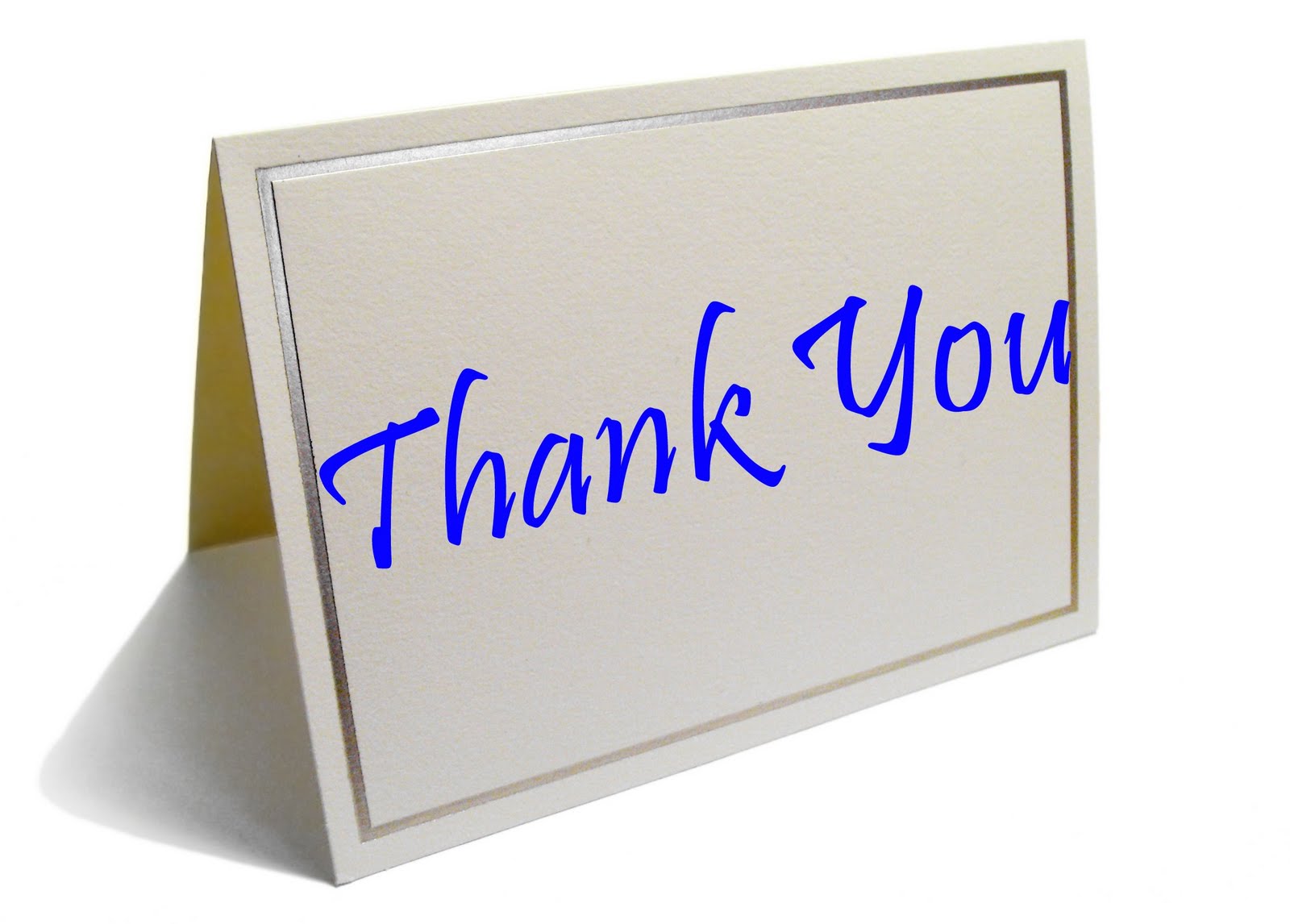